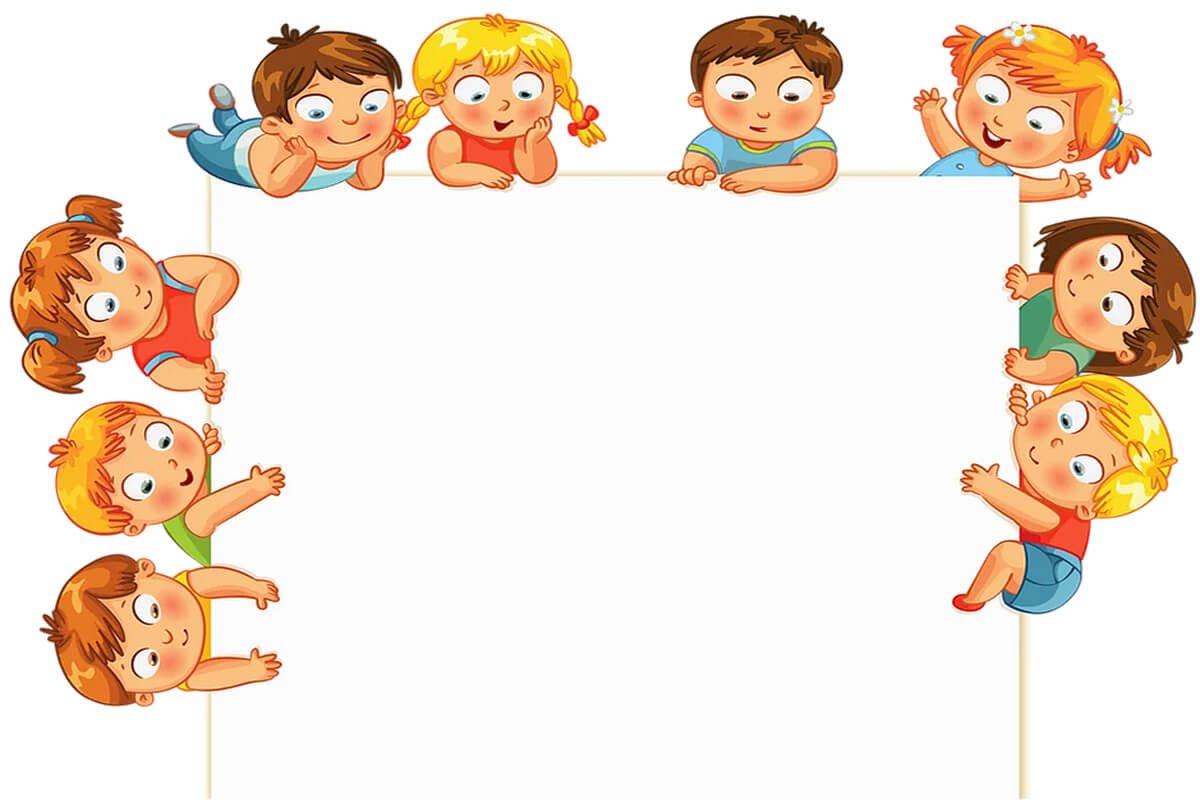 Вас приветствует кружок «Нейролепка».Учитывая важность проблемы по развитию ручных умений и тот факт, что развивать руку ребенка надо начинать с раннего детства, был разработан кружок художественной направленности “Нейролепка”- основной идеей которого является, создание фигурок из воздушного пластилина используя разные техники лепки.
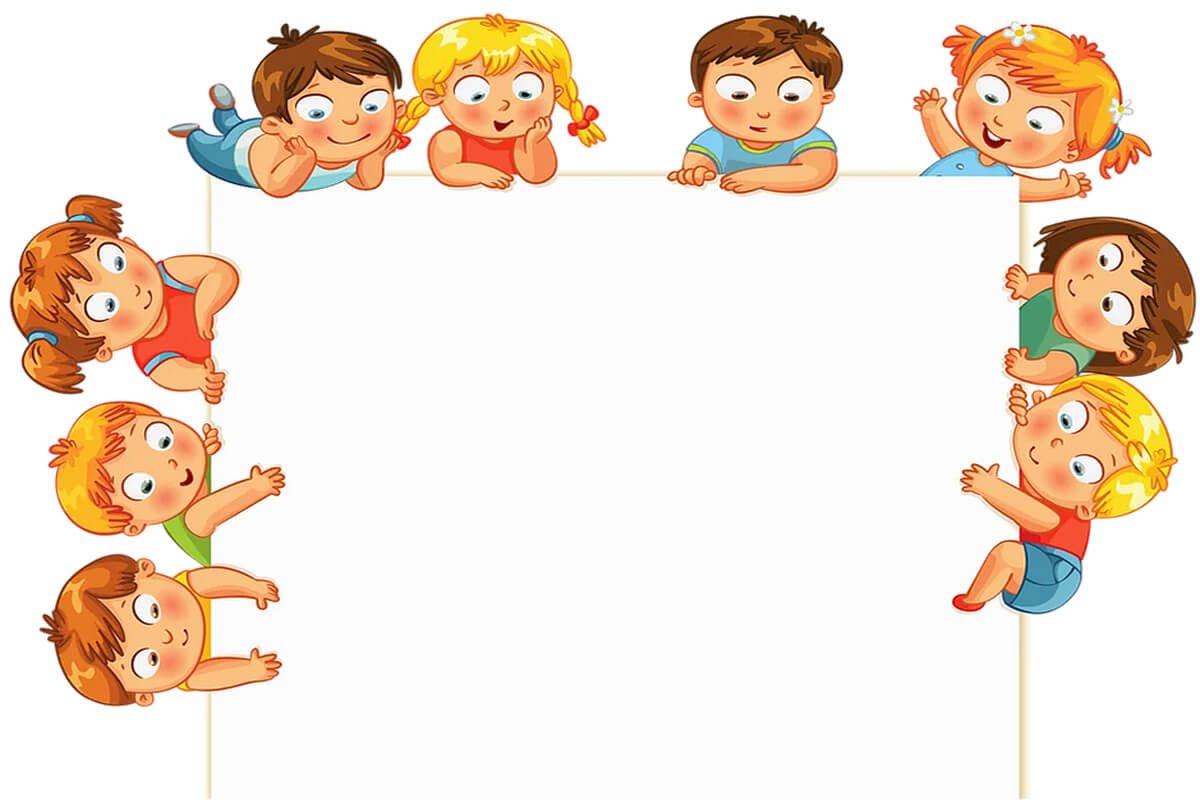 Яркие цвета пластилина, и необыкновенная структура очень приятная на ощупь, не оставит равнодушным дошколят.Лепка из воздушного пластилина имеет ярко выраженные характерные черты: не традиционность в использовании нового современного материала, коммуникативность, коллективный характер творчества, высокое совершенство языка, связь с окружающей жизнью.
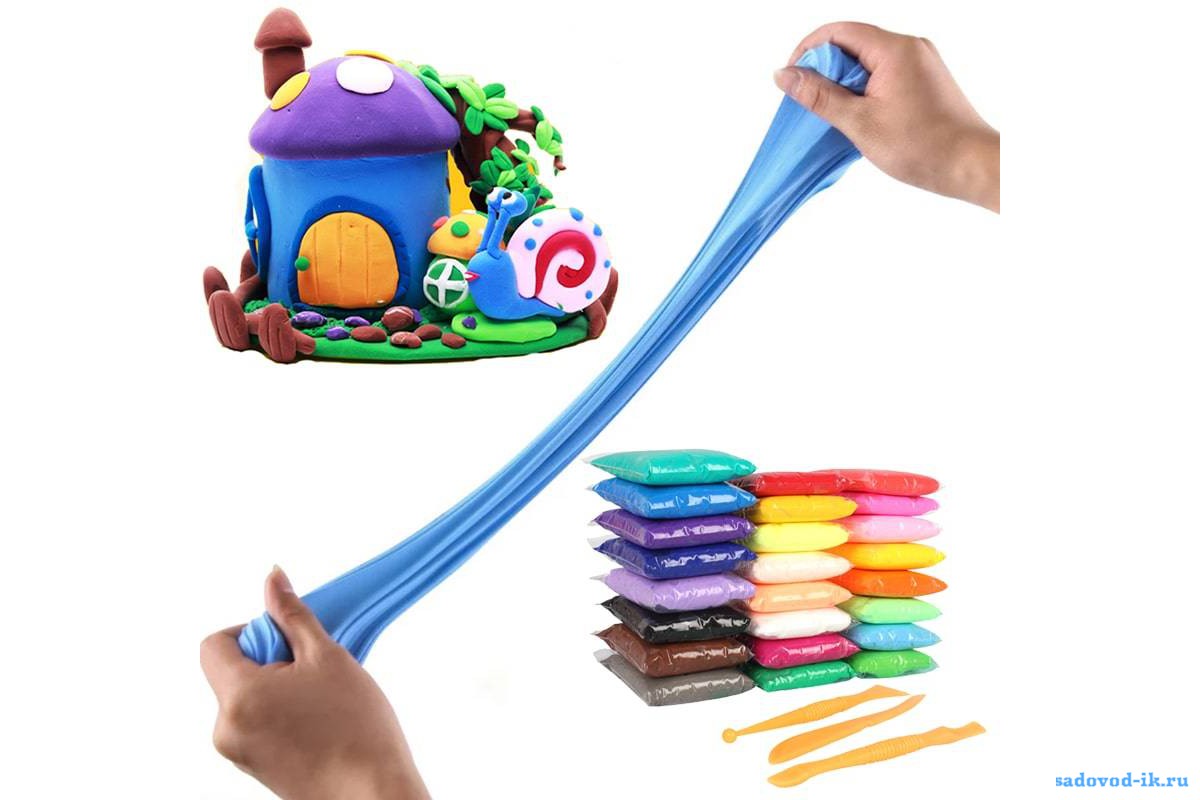 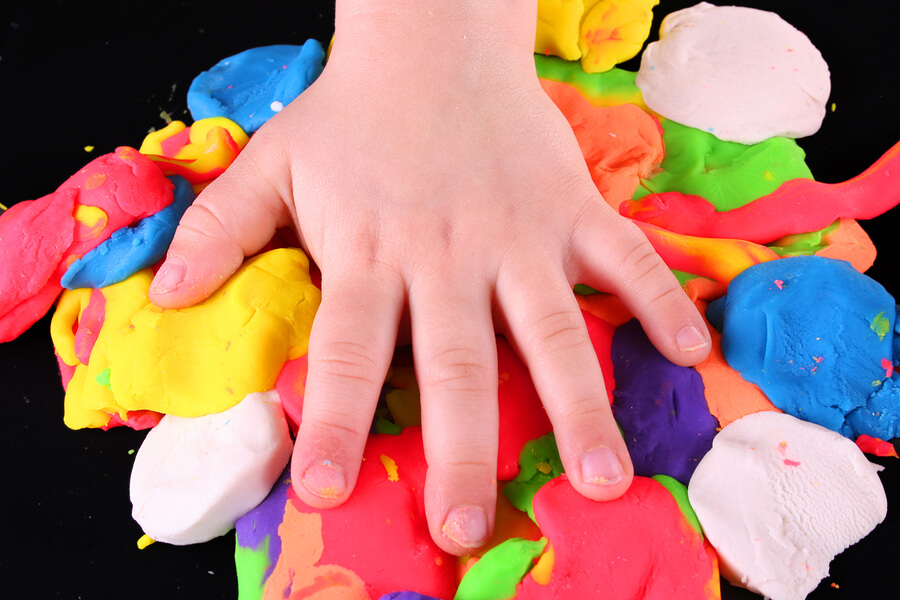 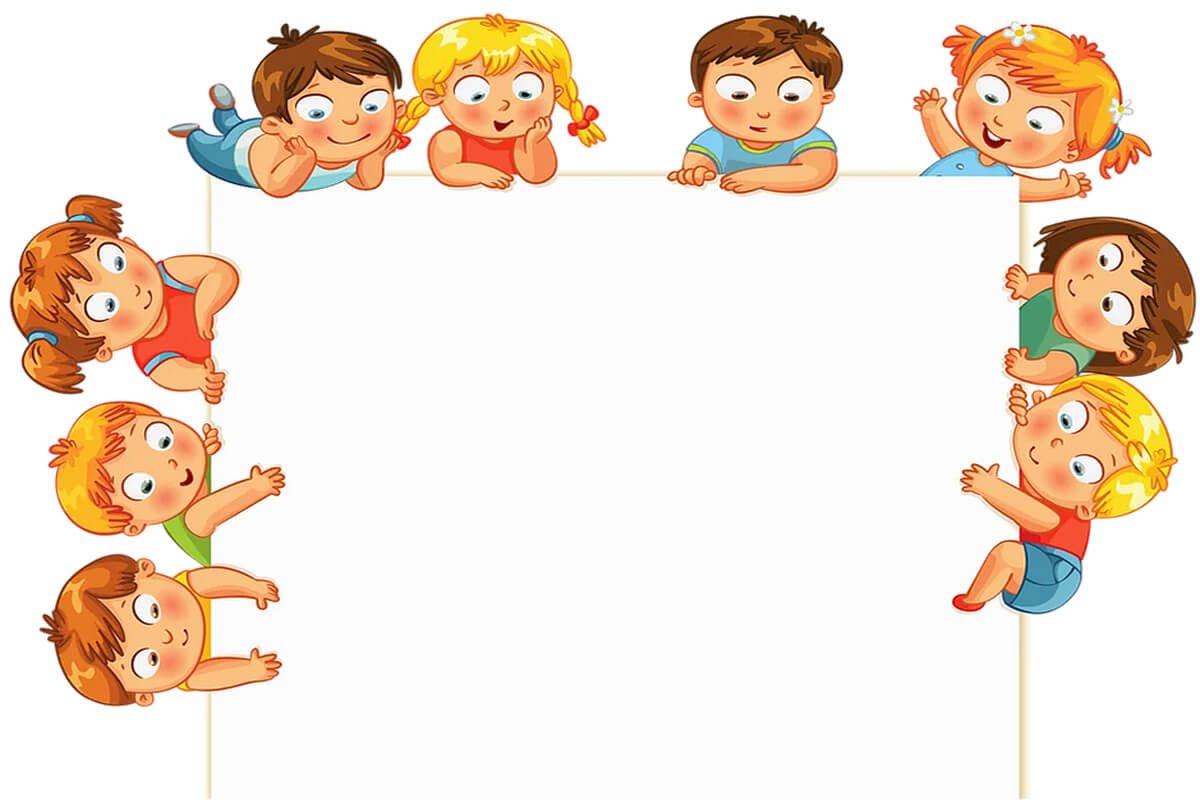 Задачи кружка:-Развивать мелкую моторику пальцев рук.-Развивать зрительно-моторную координацию.-Развивать осязание и тактильно-двигательного восприятия.-Развивать зрительно-пространственные навыки.-Формировать умение передавать простейший образ предметов, явлений окружающего мира посредством лепки.-Закрепить приёмы лепки.-Воспитывать стремление к поиску, самостоятельности.-Воспитывать отзывчивость, доброту, умение сочувствовать персонажам, желание помогать им.На занятиях мы беседуем, рассказываем и рассматриваем иллюстрации предметов которые будем в дальнейшем лепить.
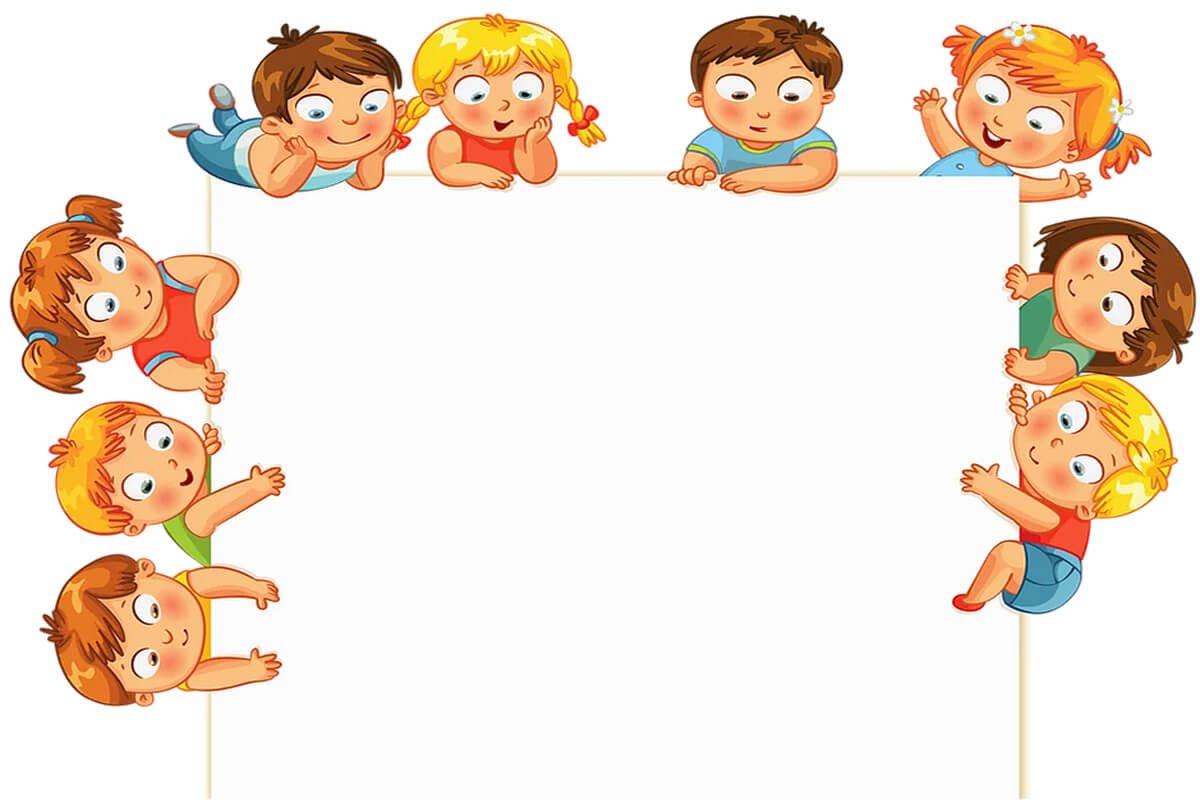 Лепка «Торт для любимой мамочки»На наших занятиях ребята самостоятельно выбирают понравившийся им цвет и решают какого размера будет поделка.
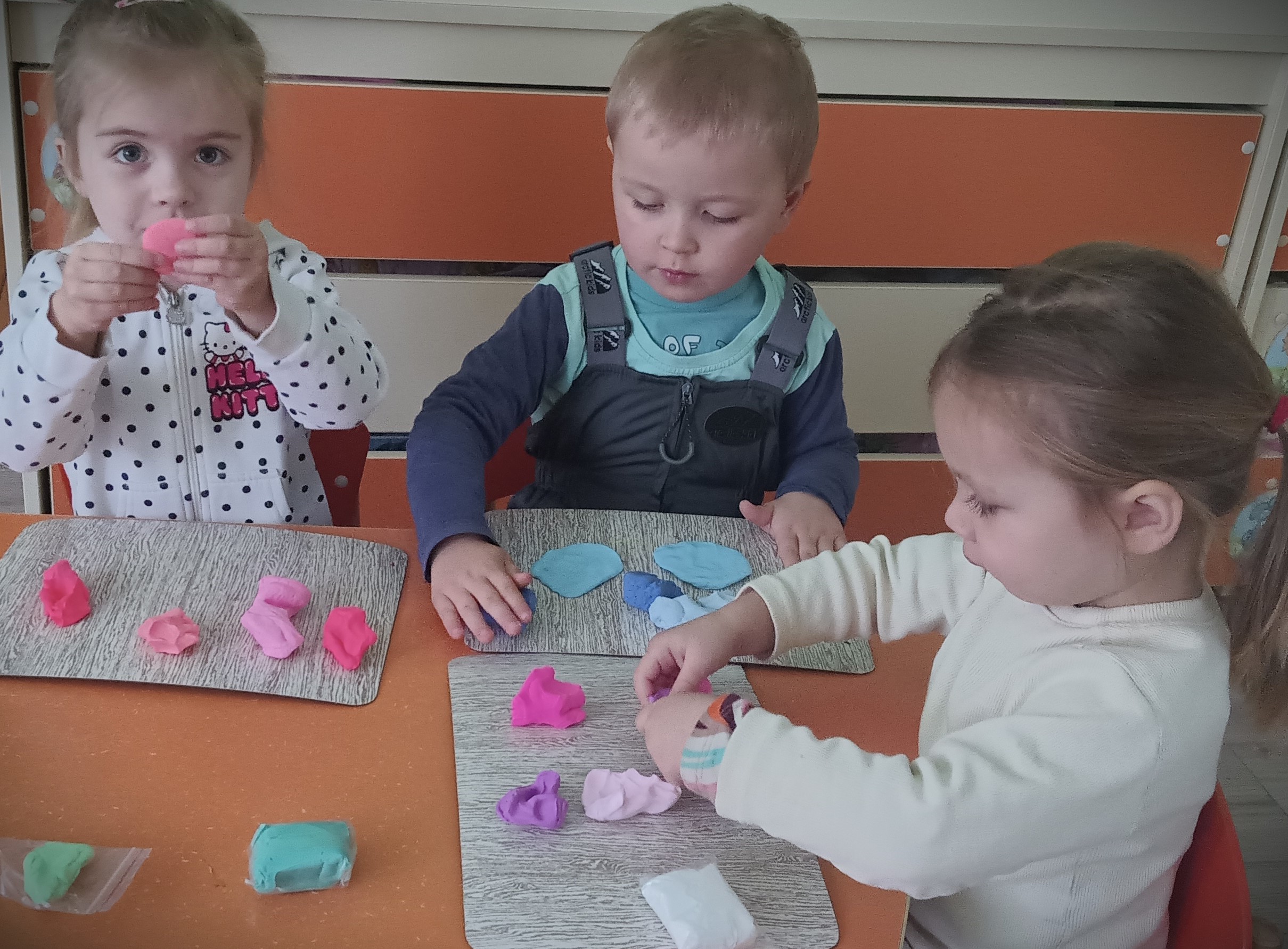 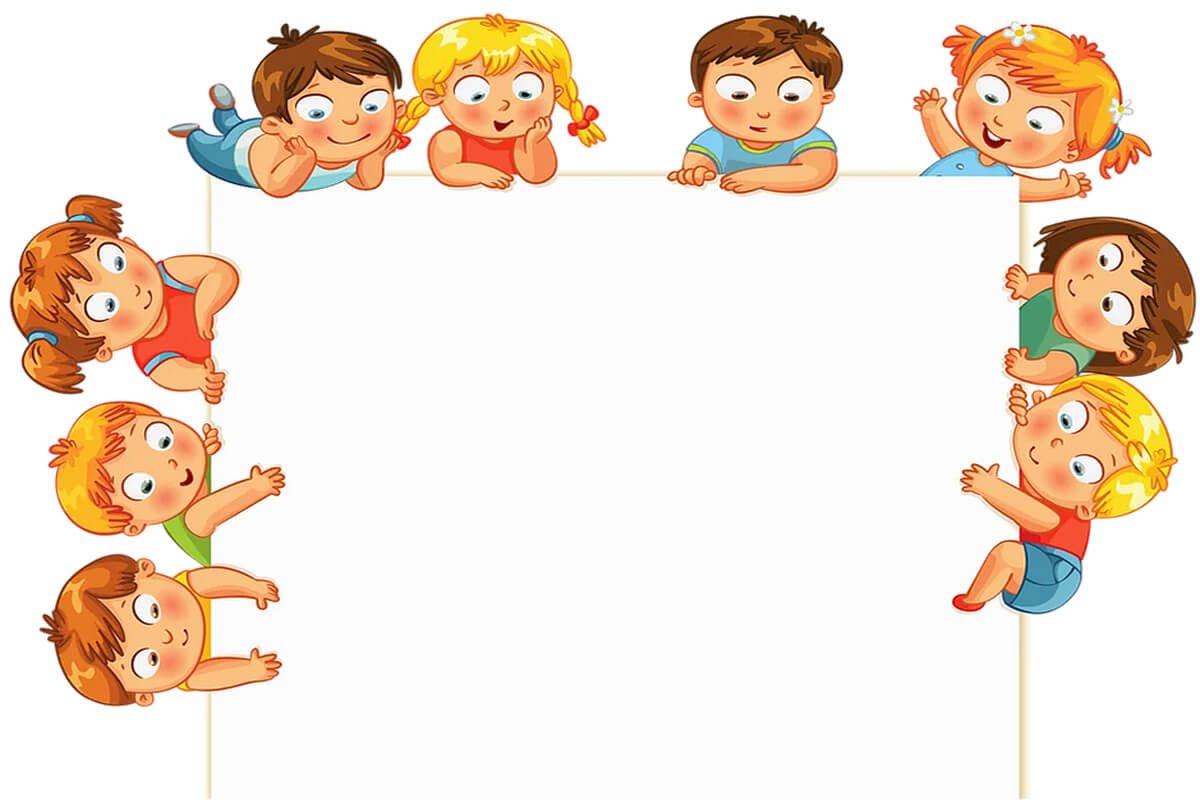 «Торт для любимой мамочки»
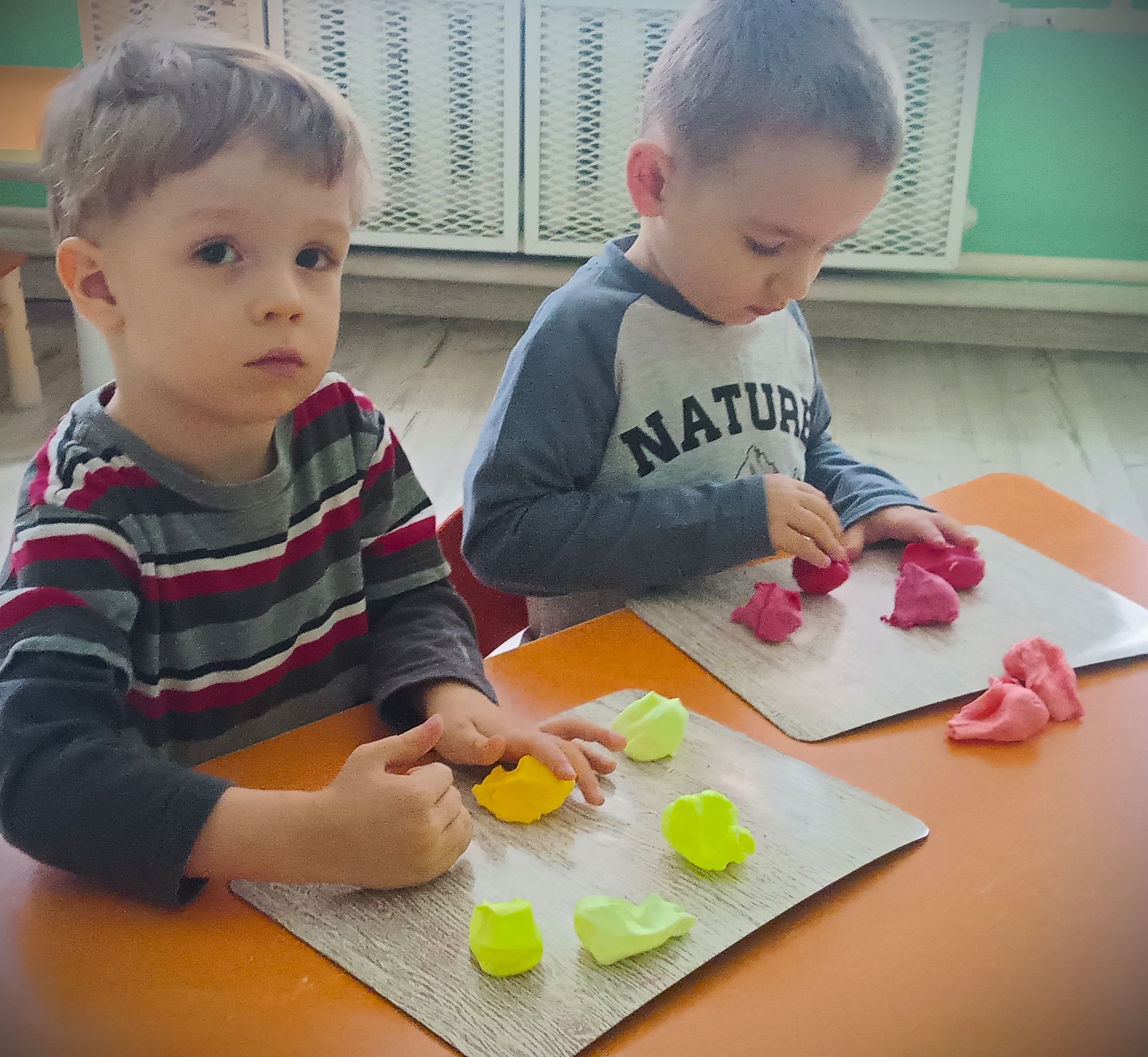 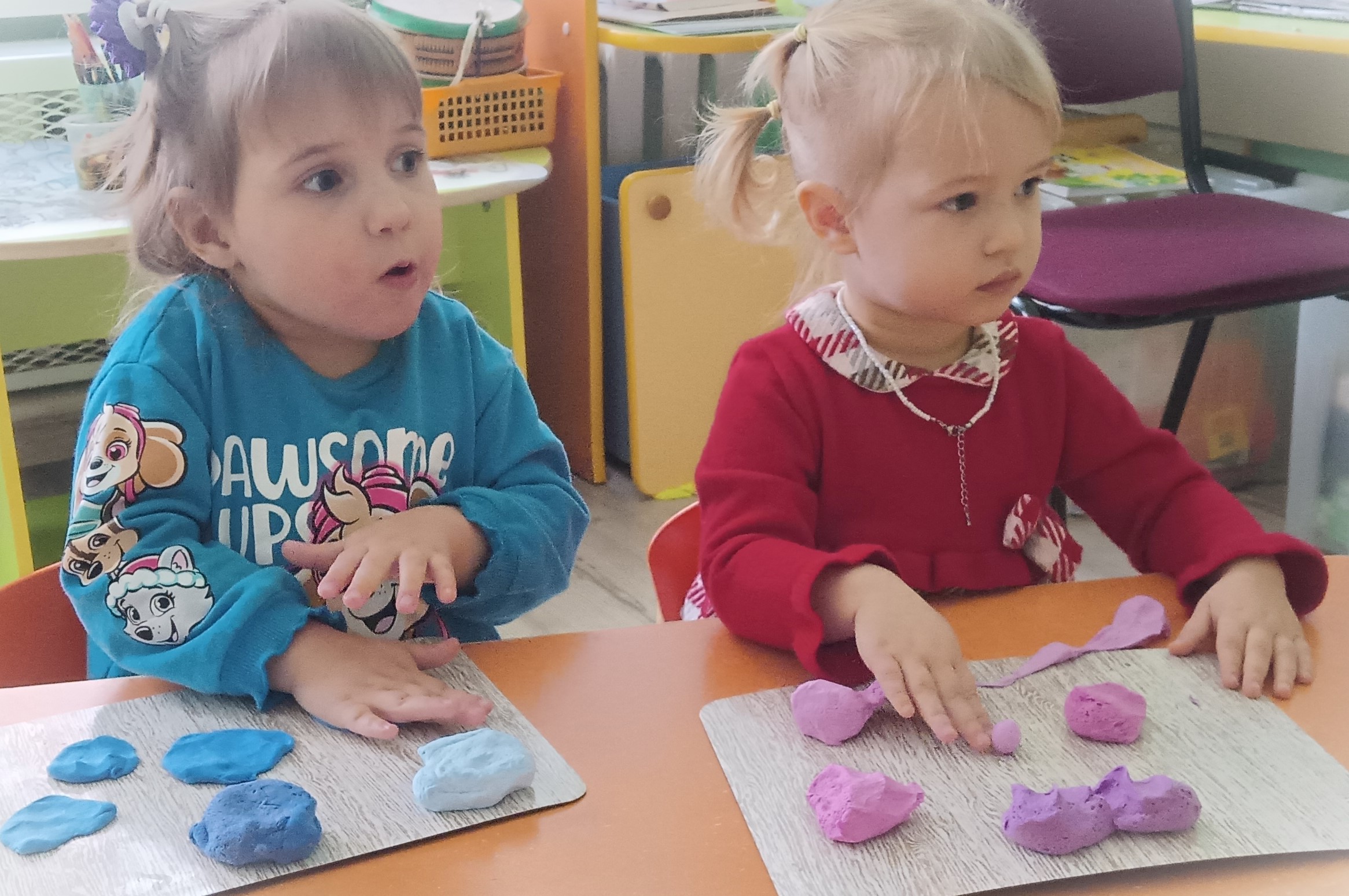 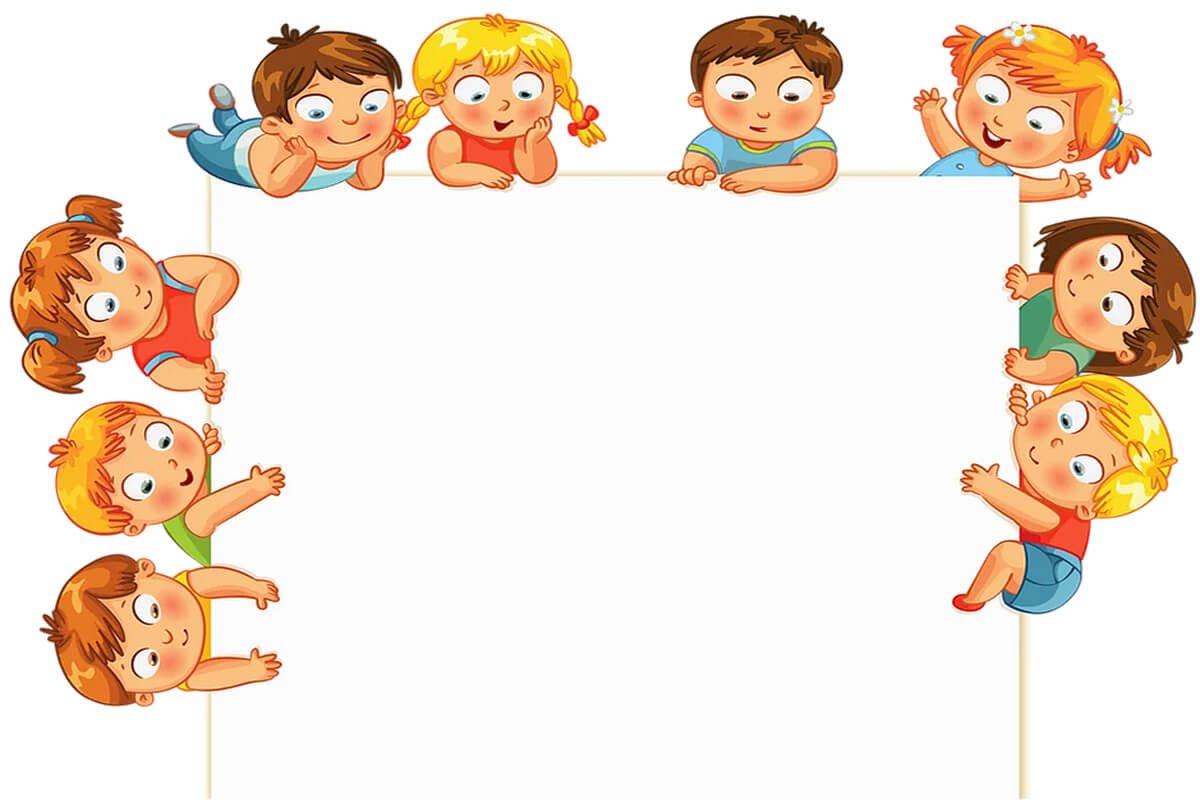 «Торт для любимой мамочки»
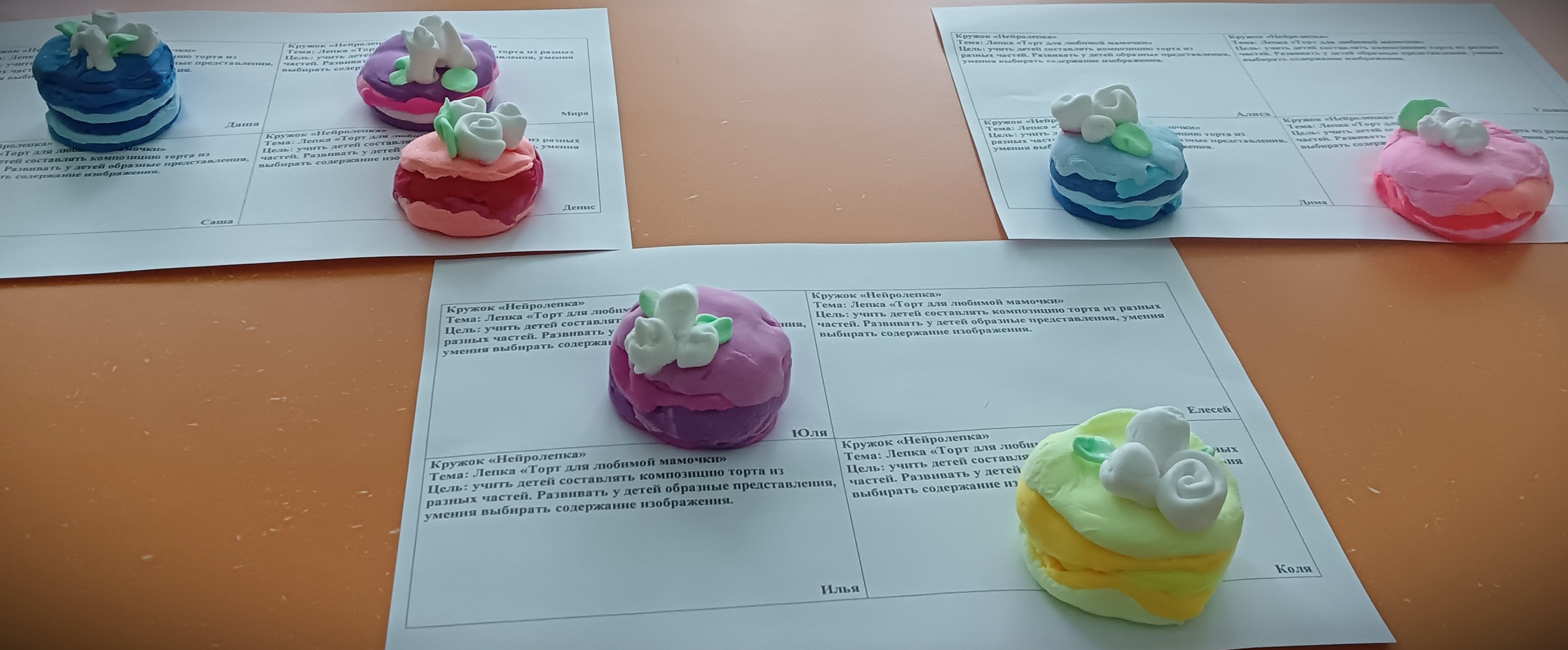 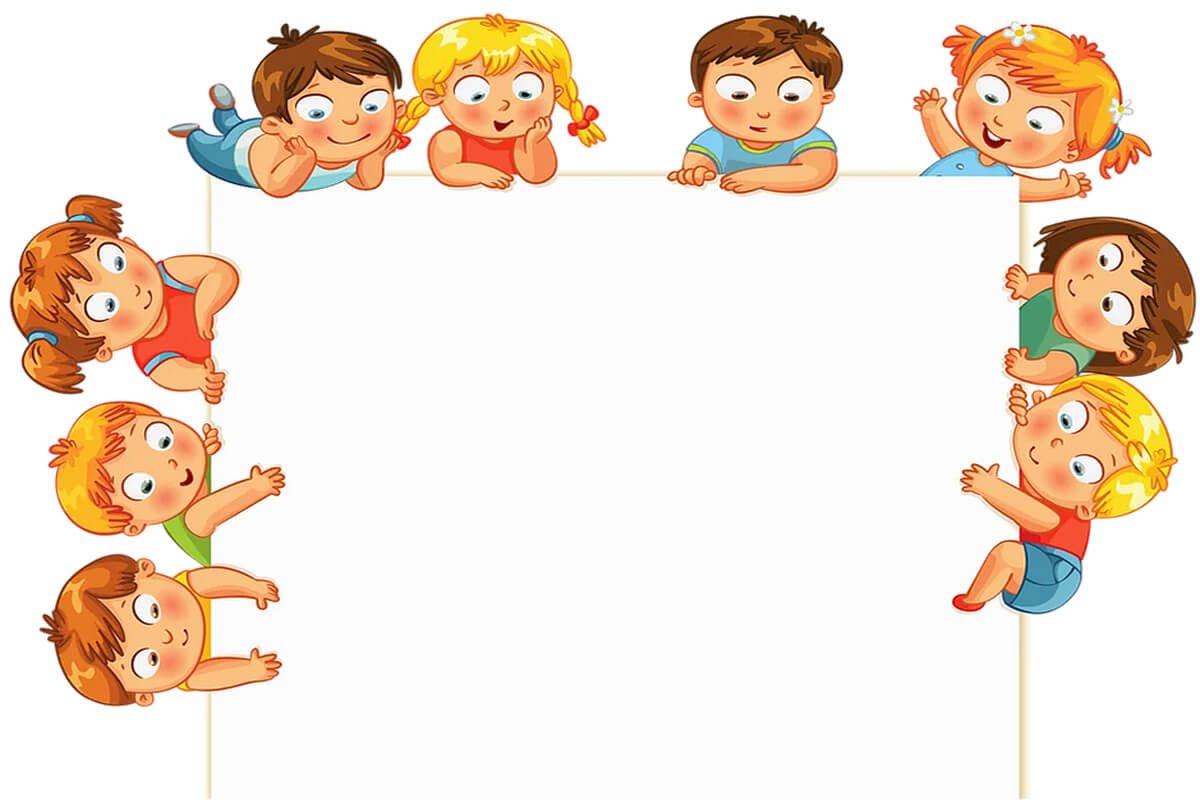 С началом зимы ребята рассматривали снег и его свойства, иллюстрации снеговиков и сами слепили своего первого снеговика. Лепка «Мой Весёлый снеговик»
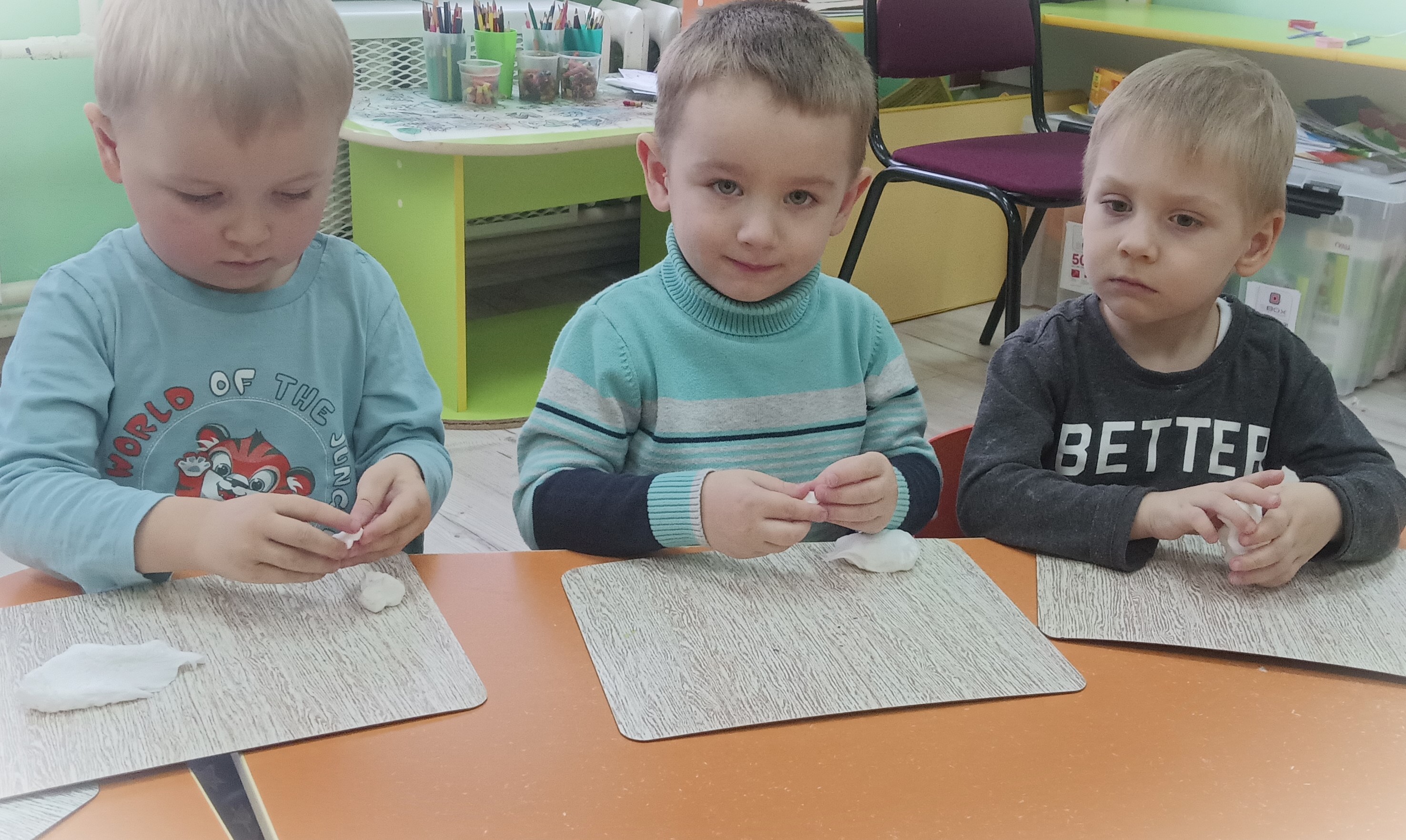 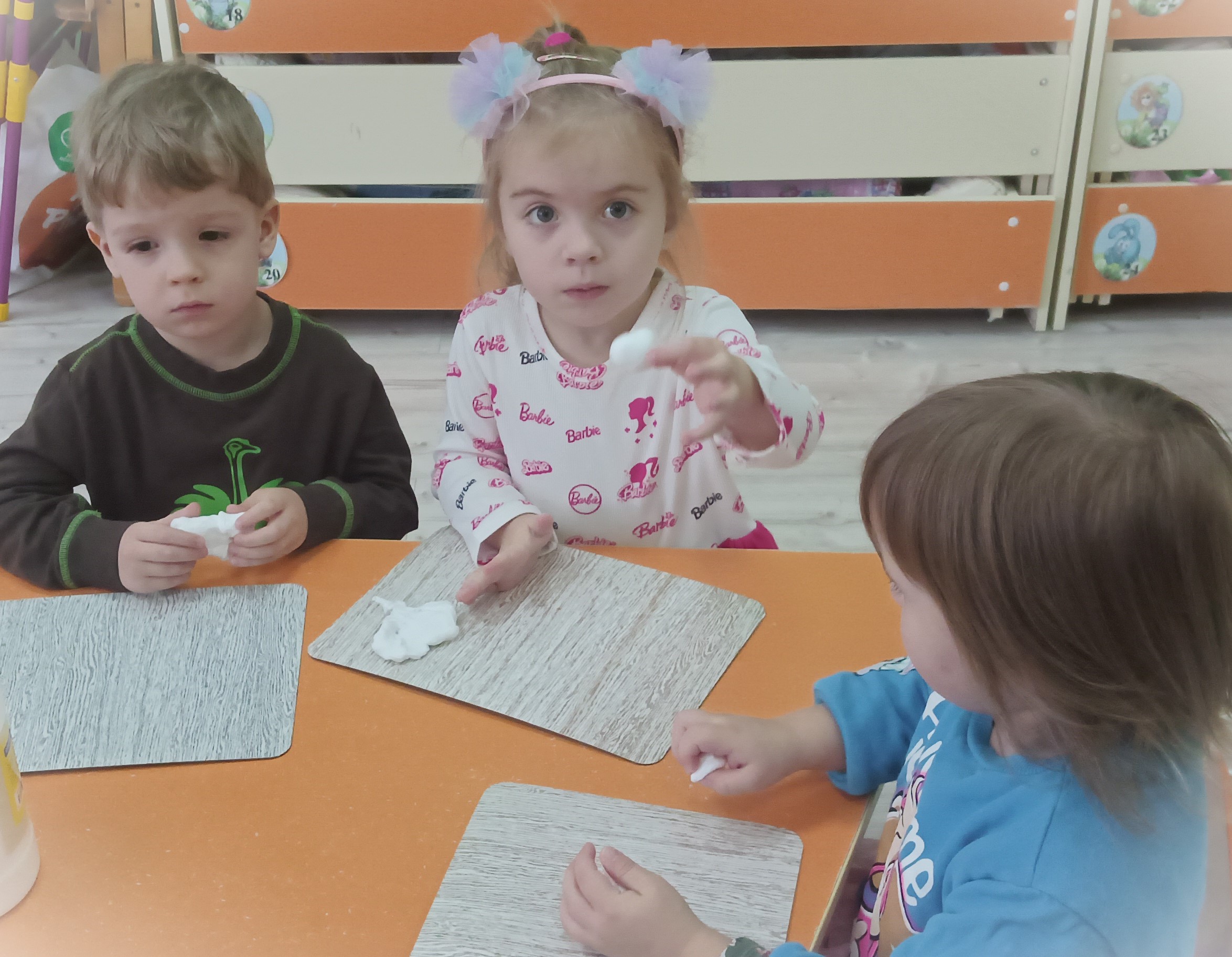 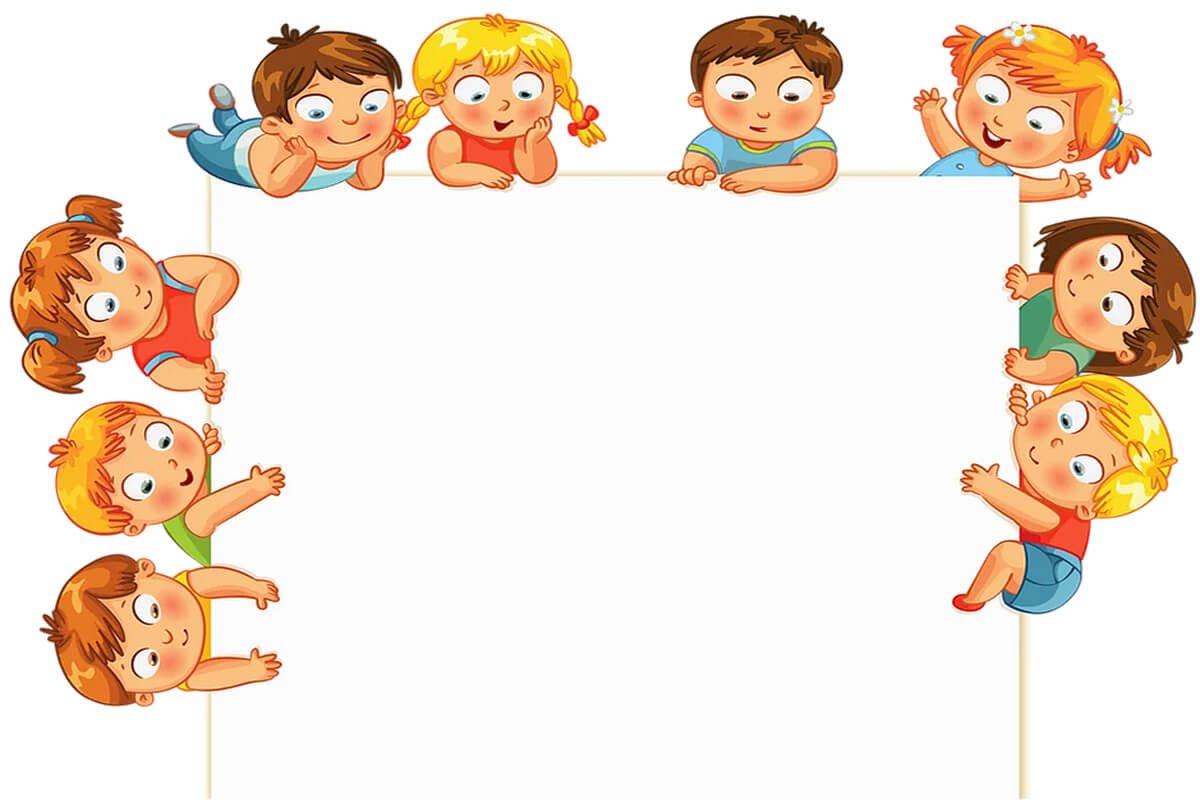 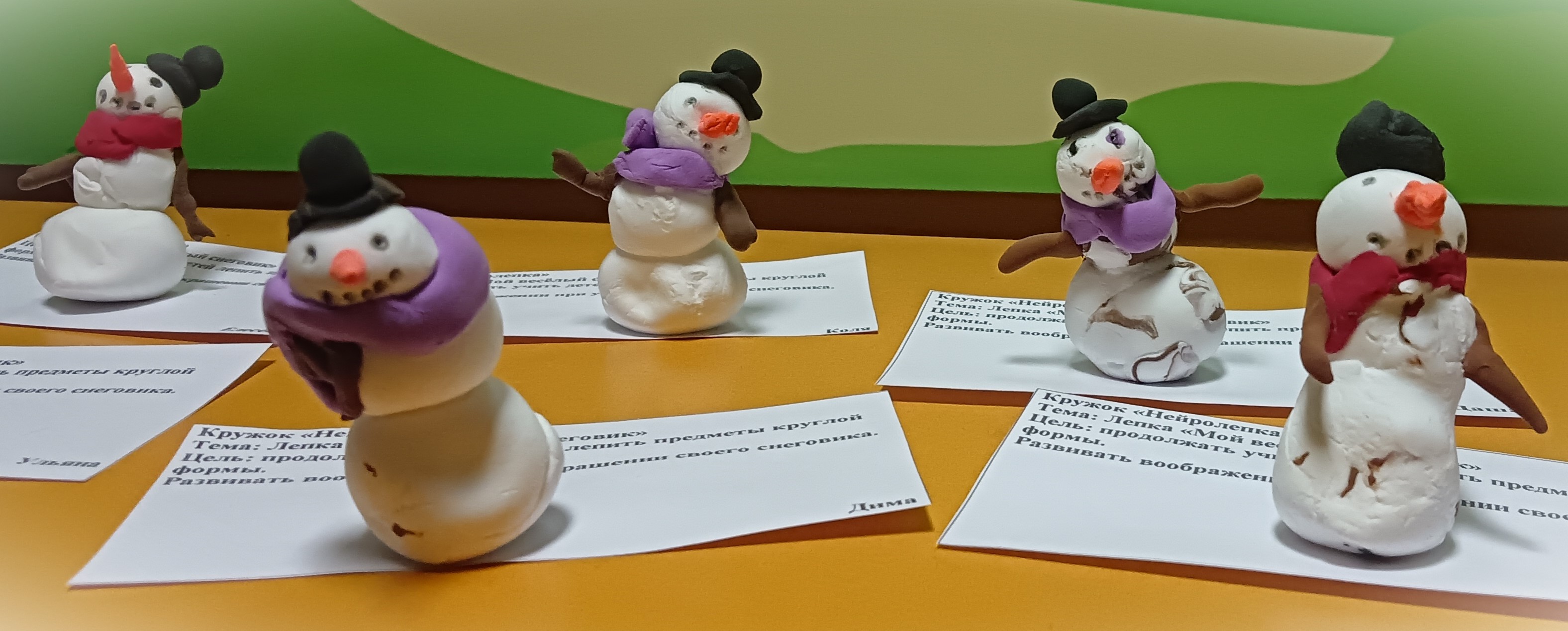 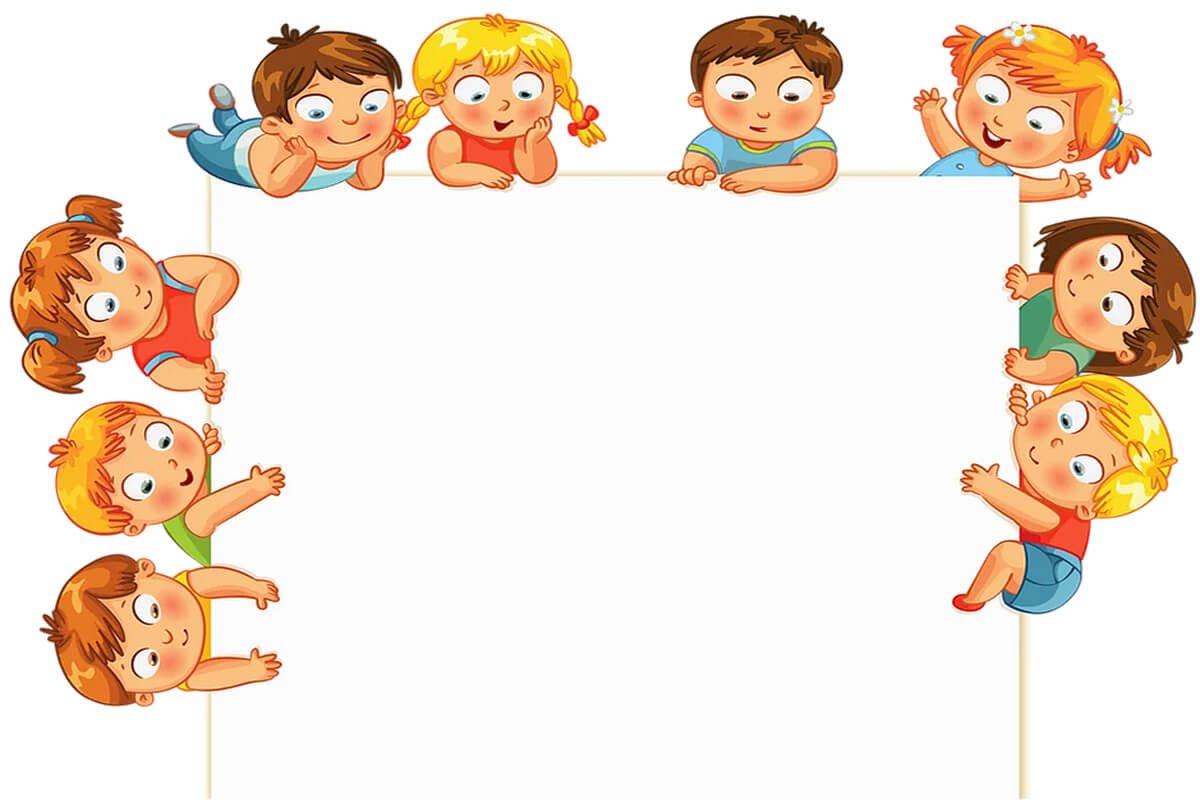 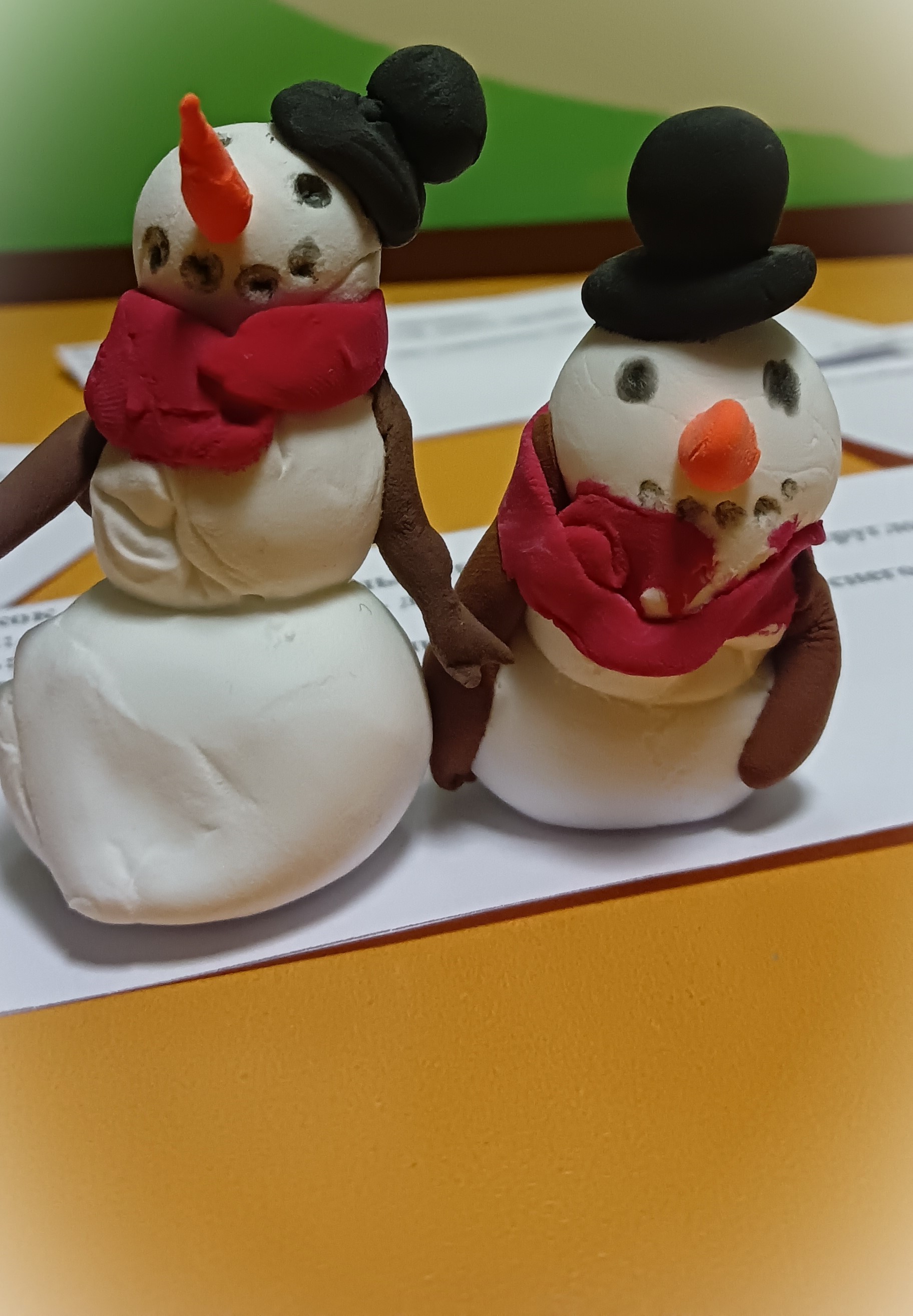 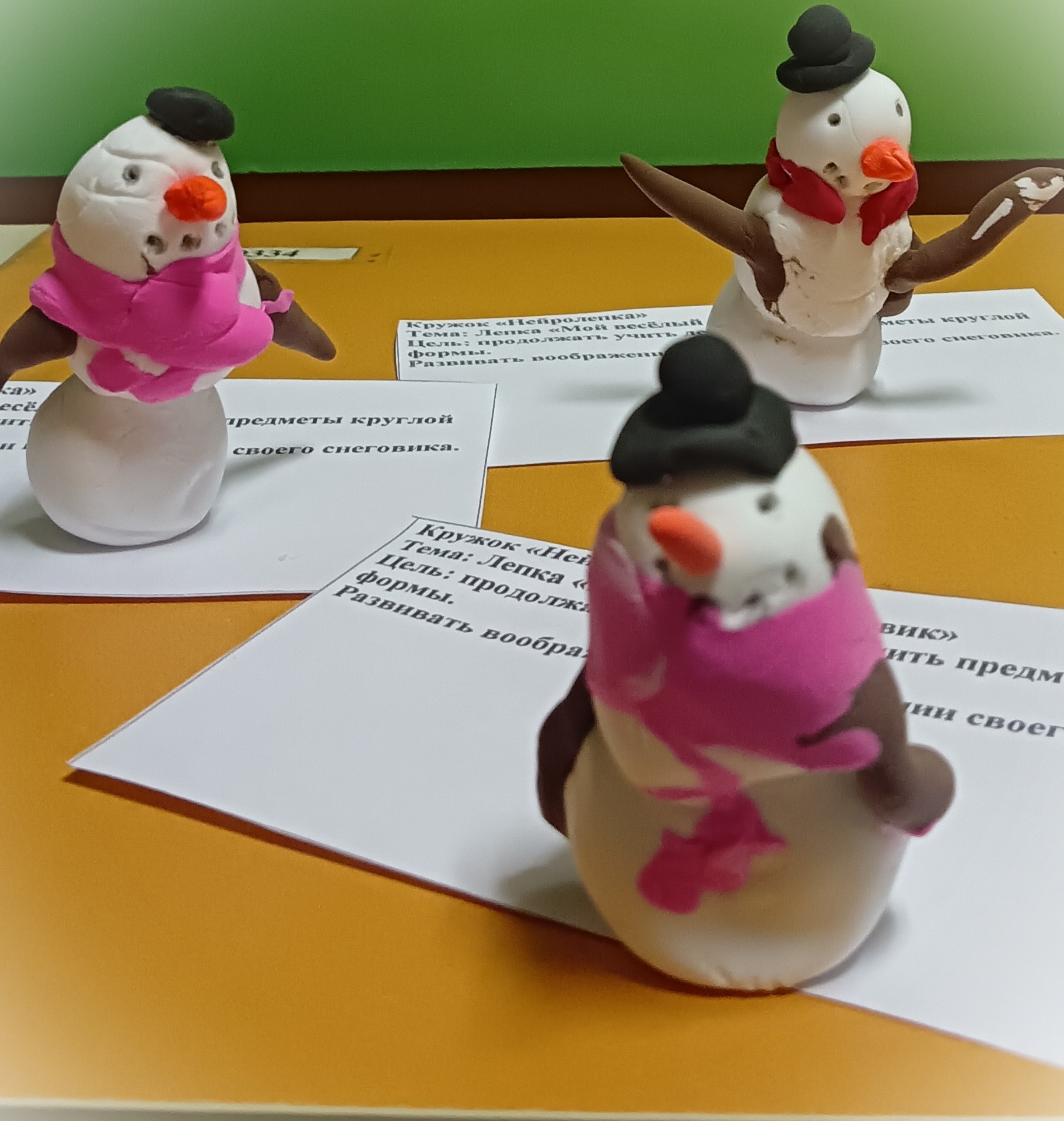 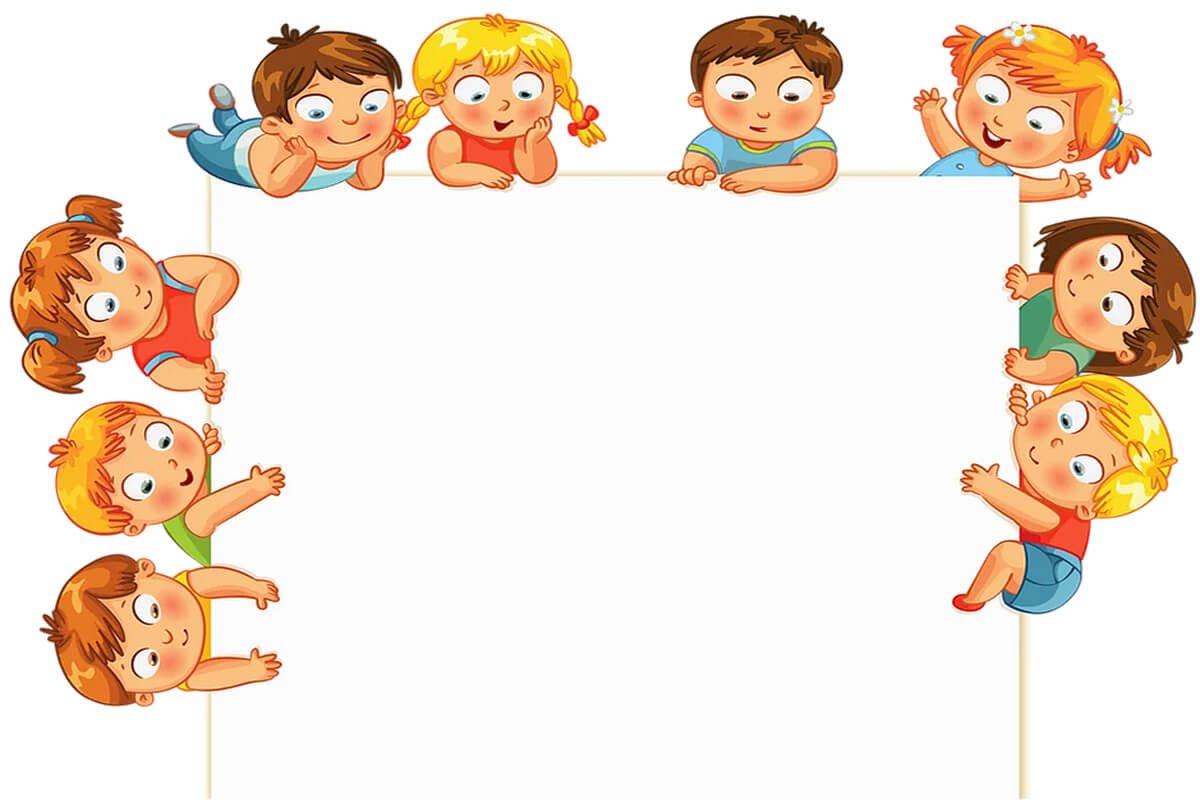 С неба падают зимоюИ кружатся над землеюЛегкие пушинки,Белые снежинки. Лепка «Снежинка»
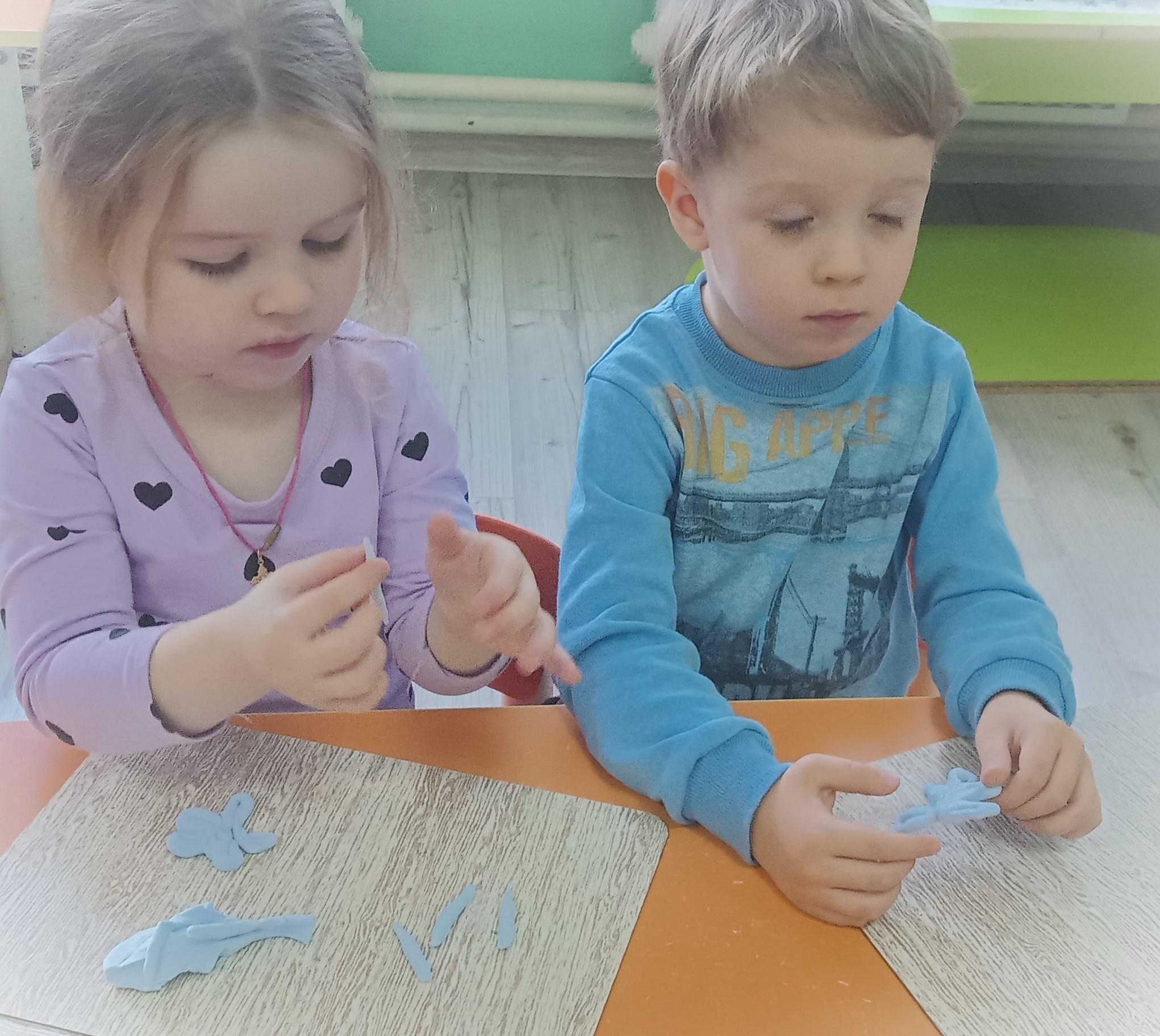 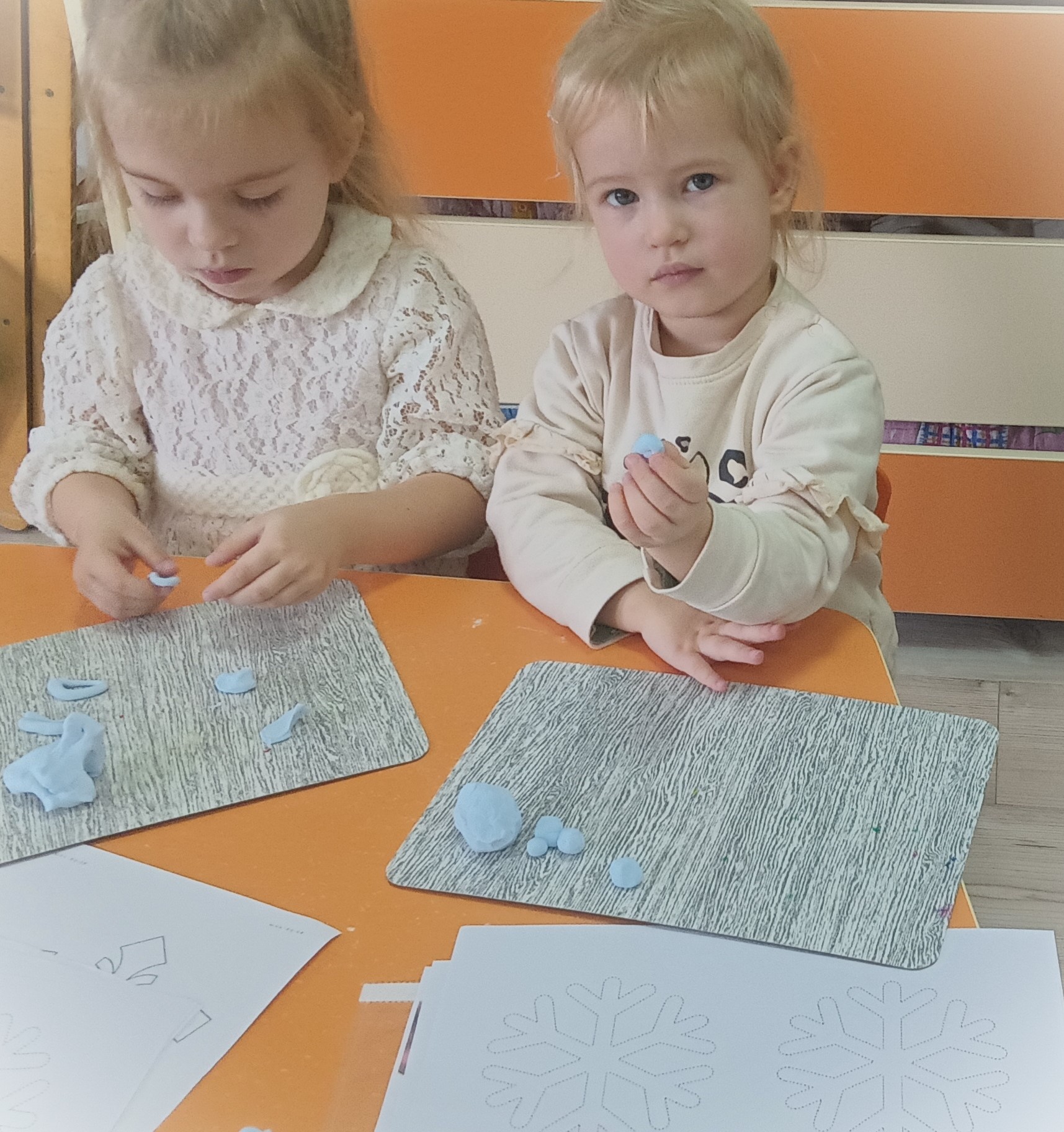 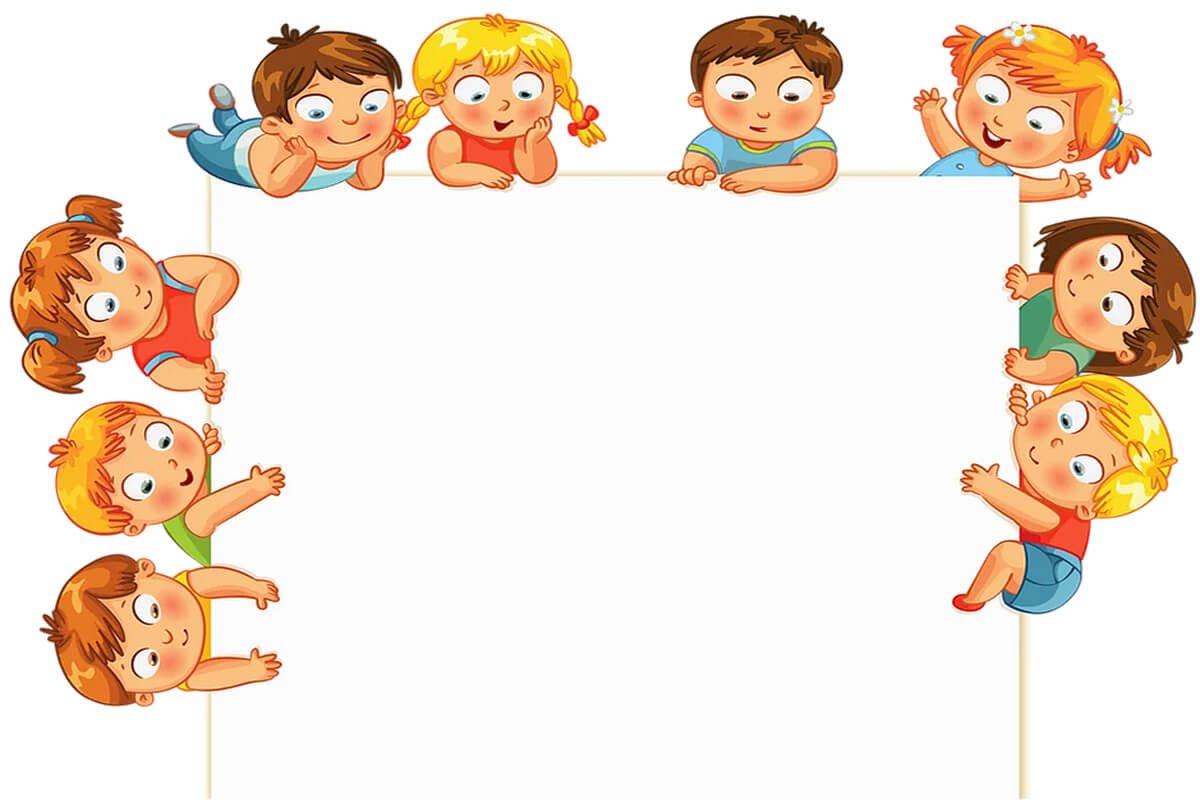 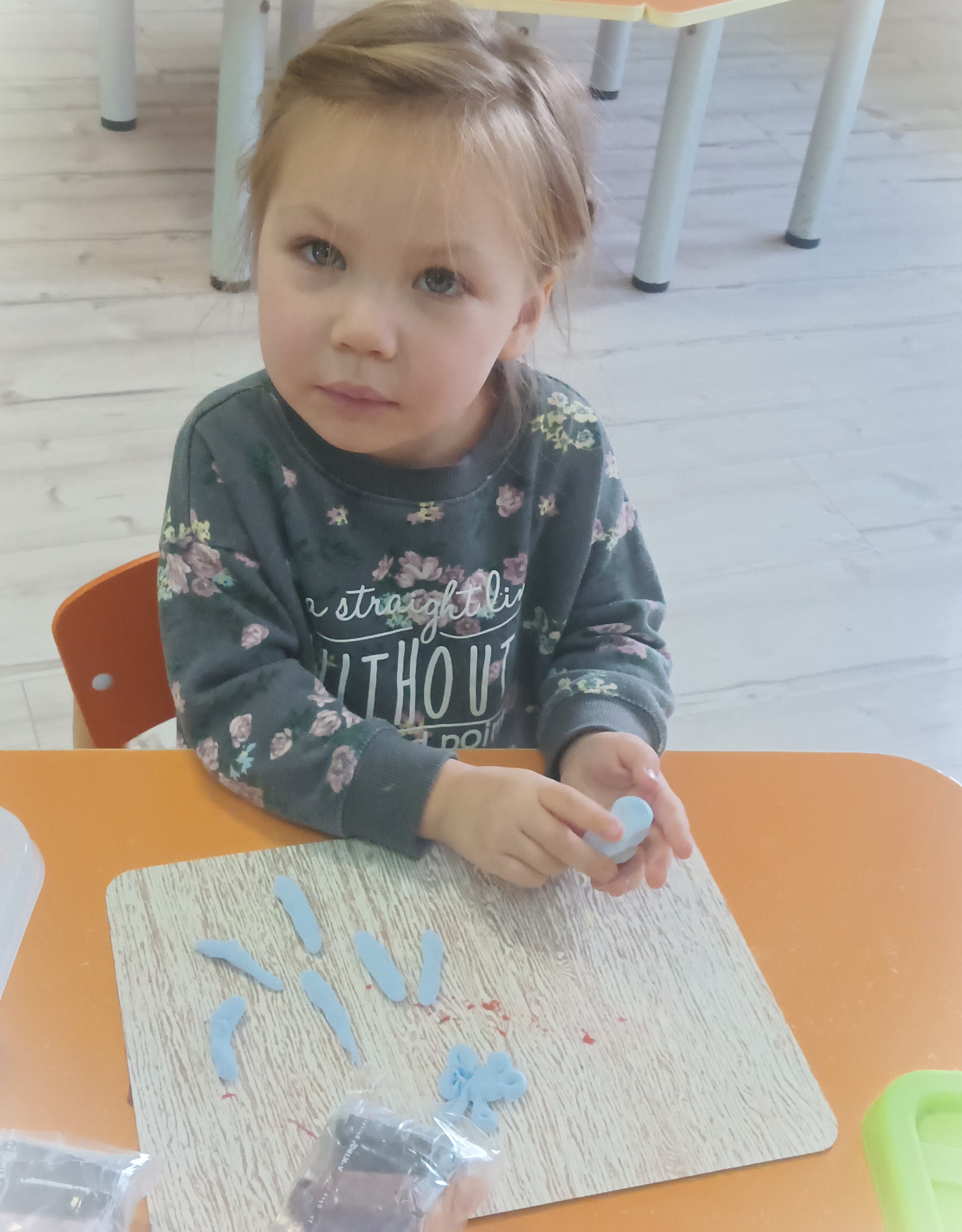 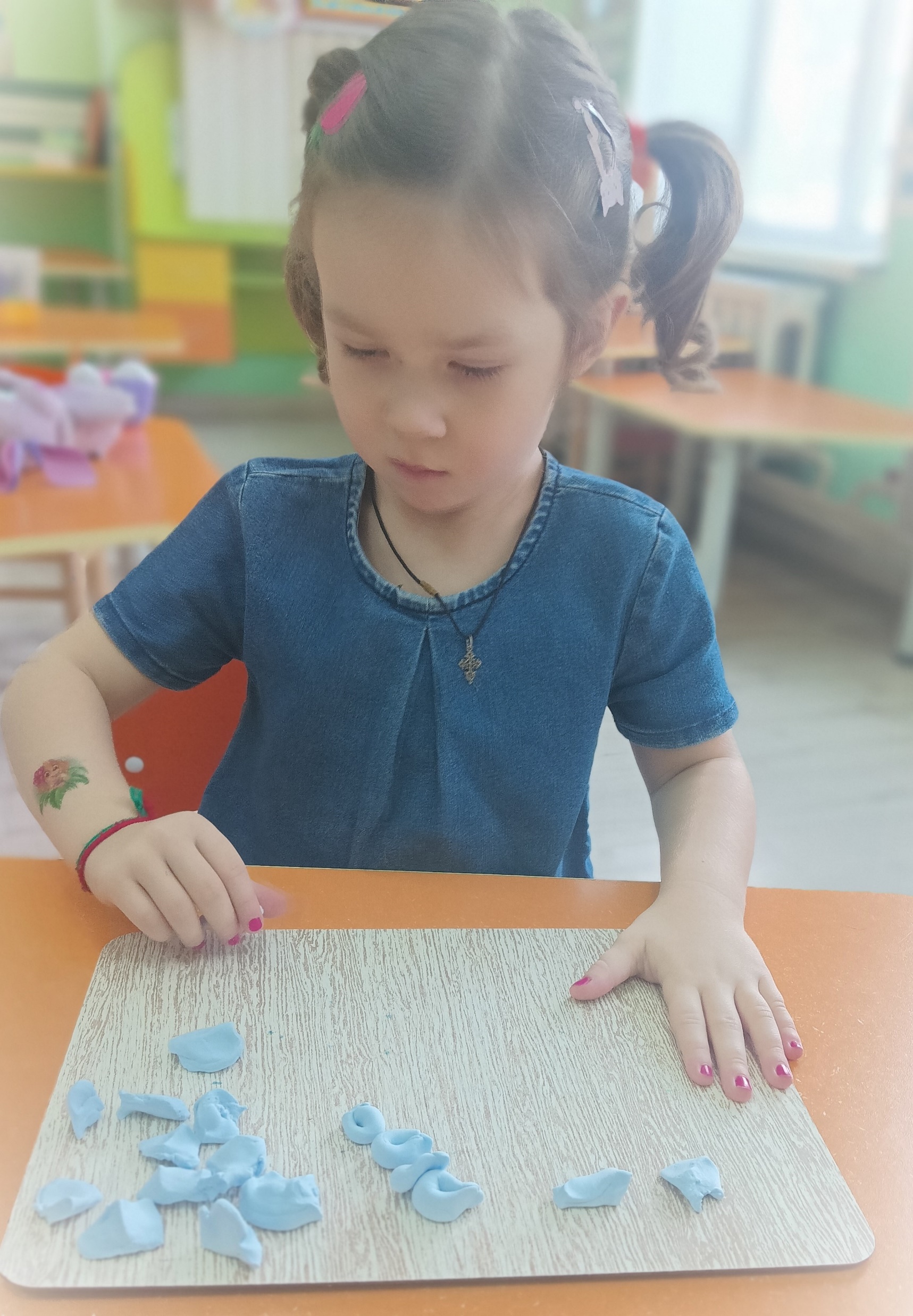 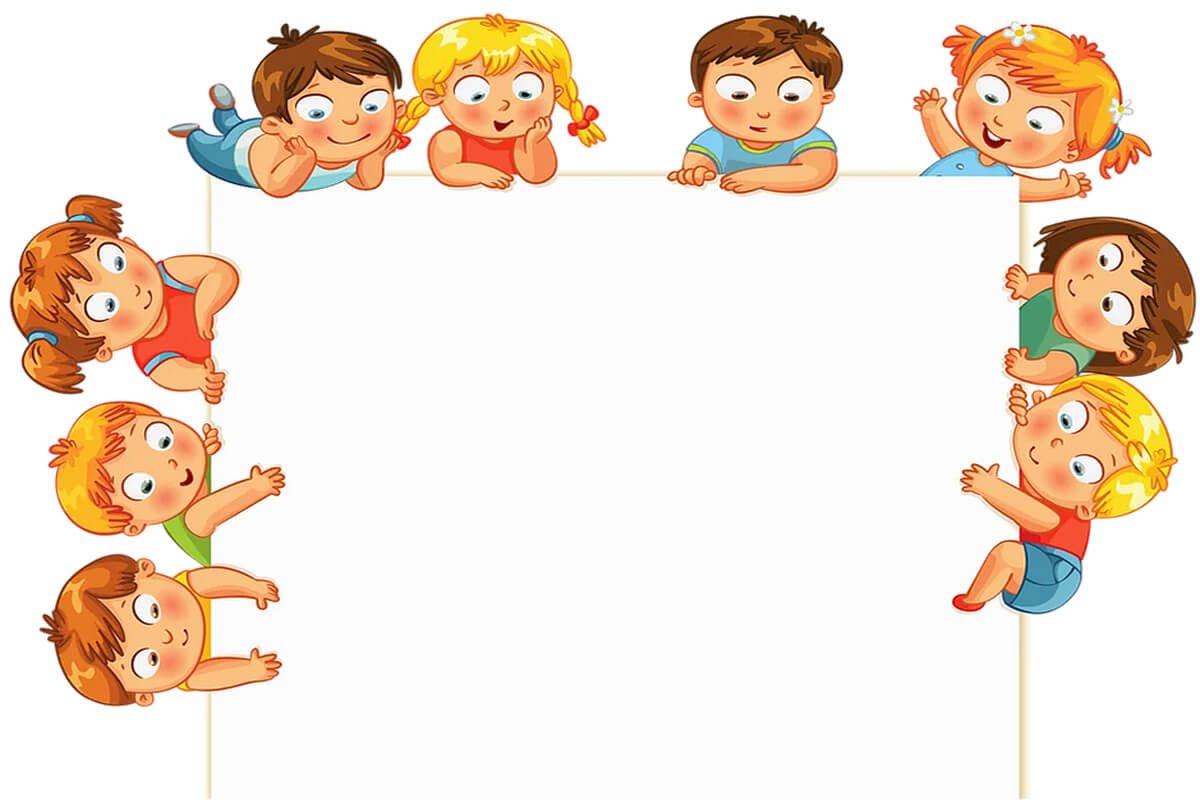 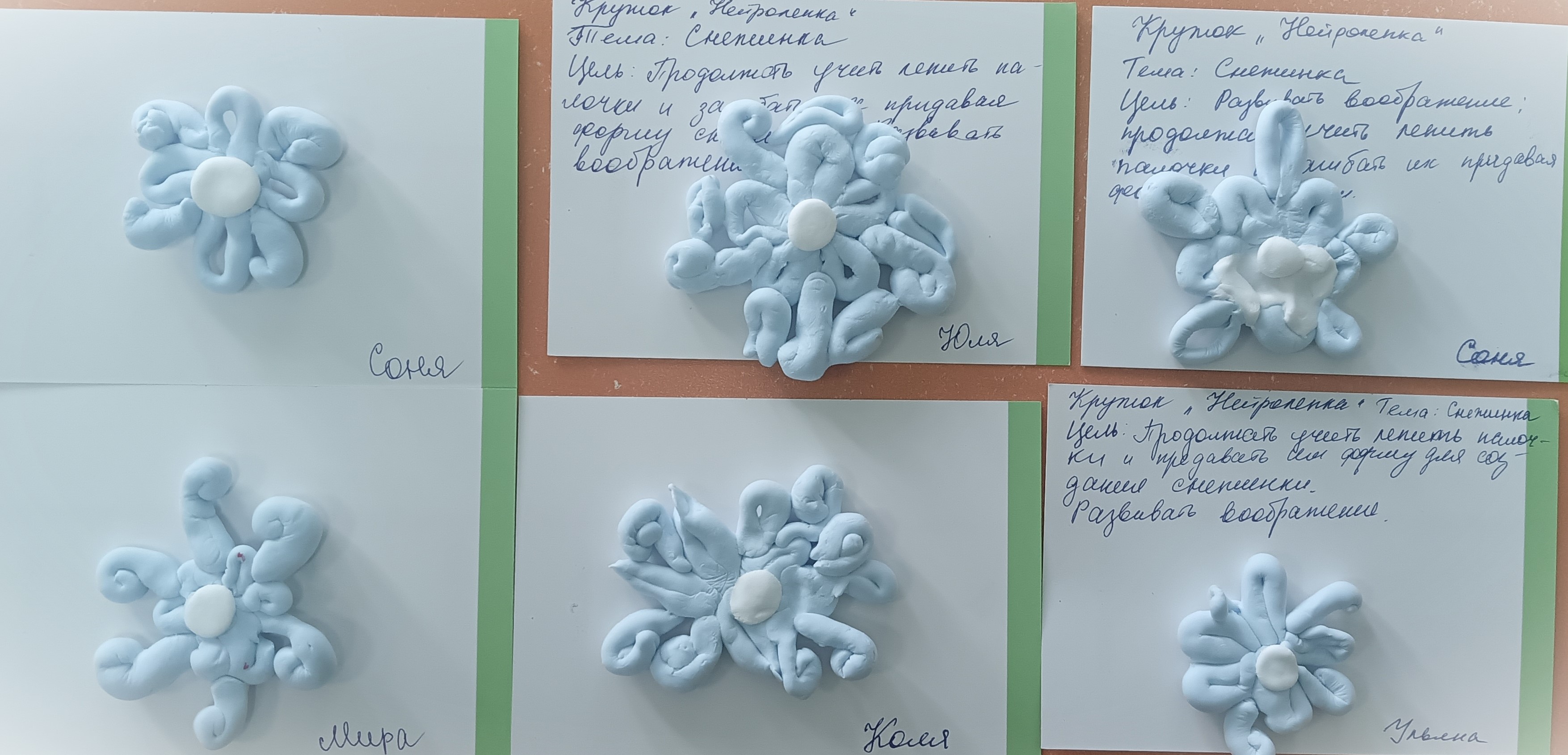 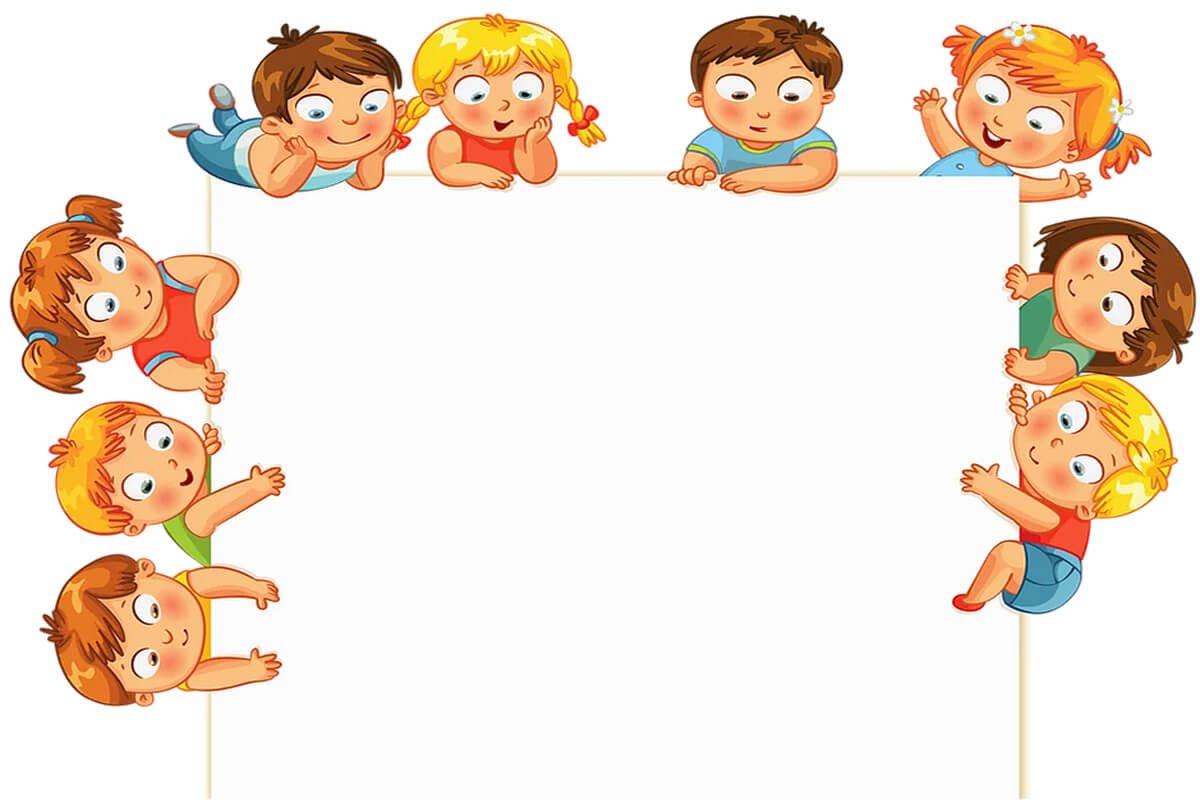 Совсем скоро будет Новый год, какой же новый год без Ёлочки? Лепка «Ёлочка-колкие иголочки»
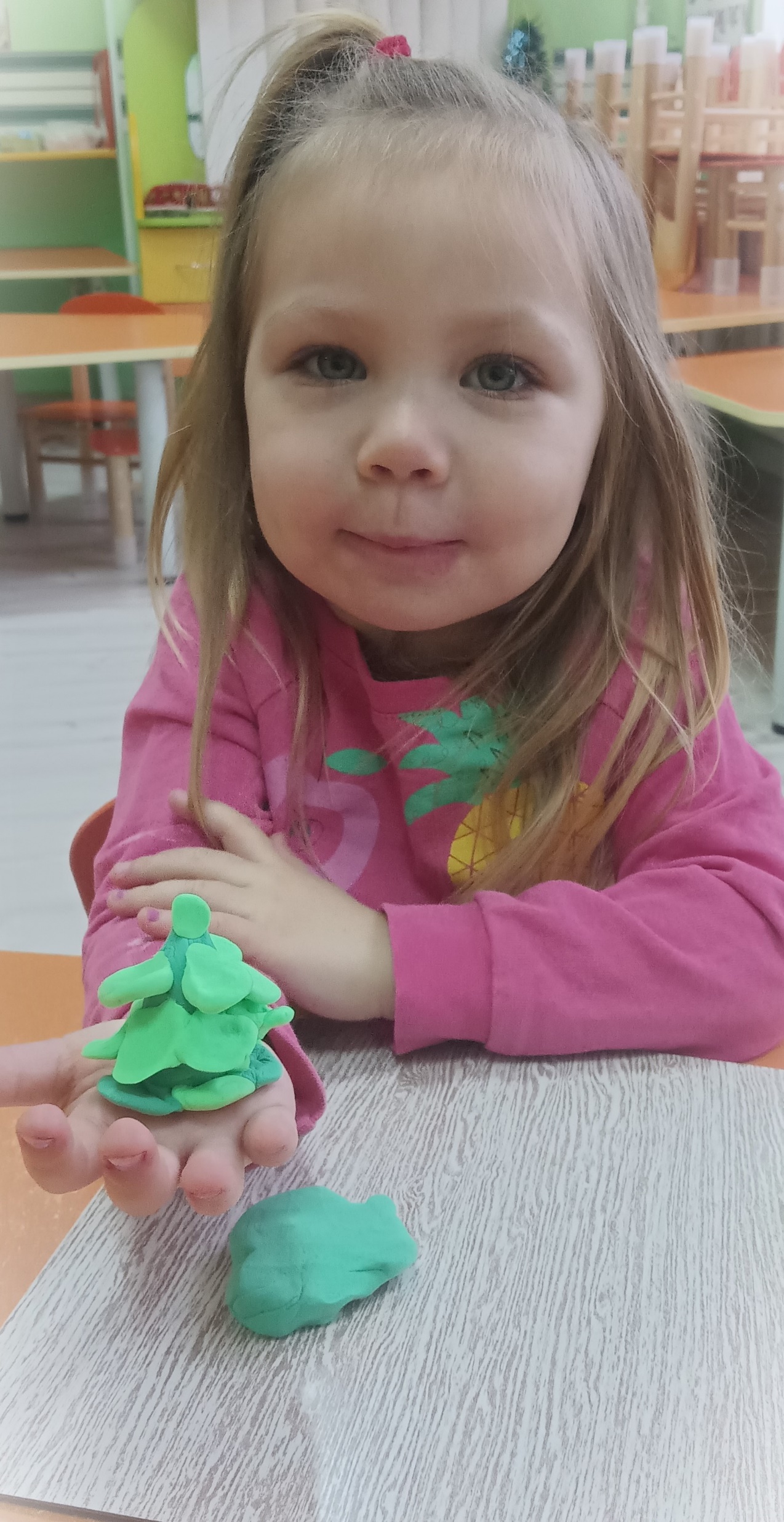 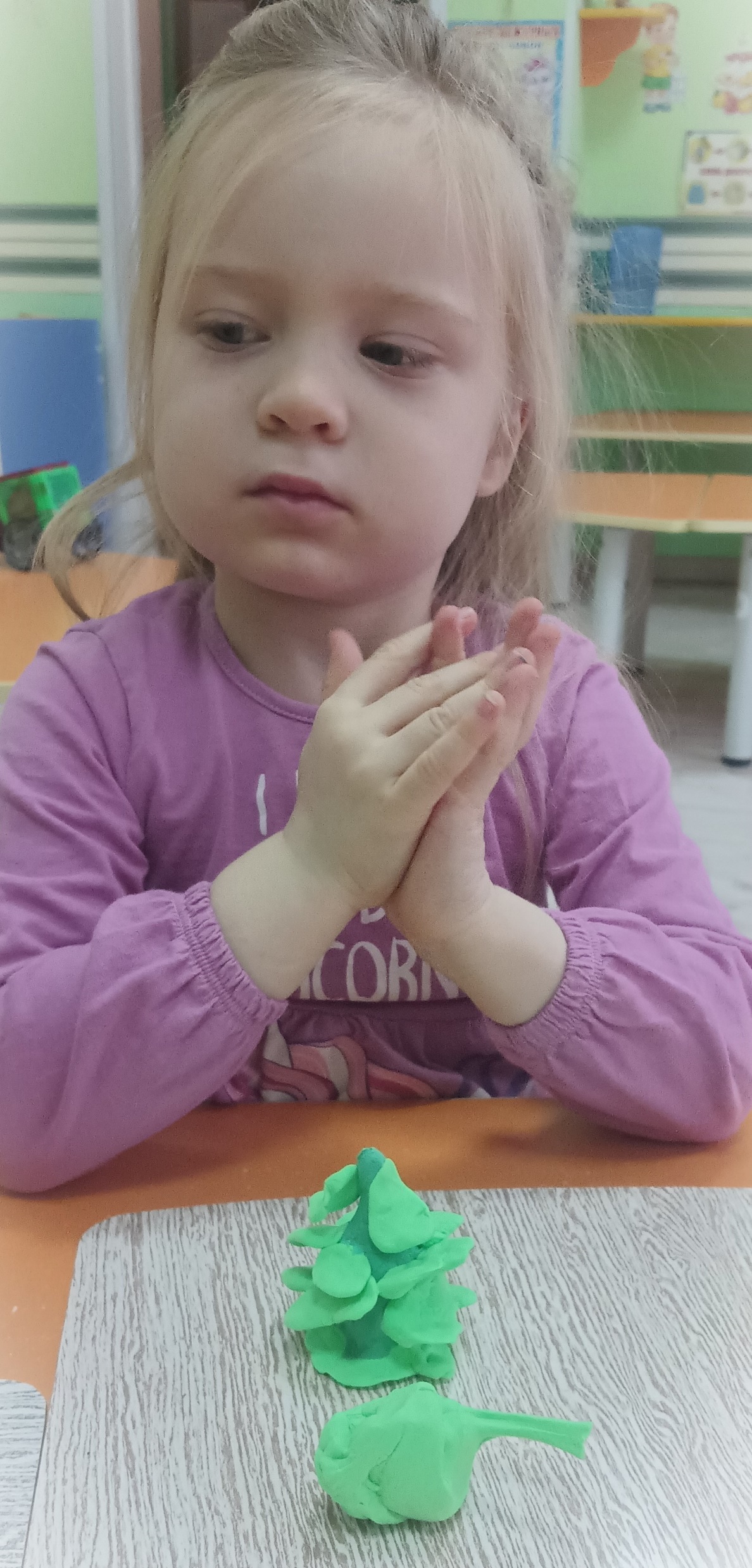 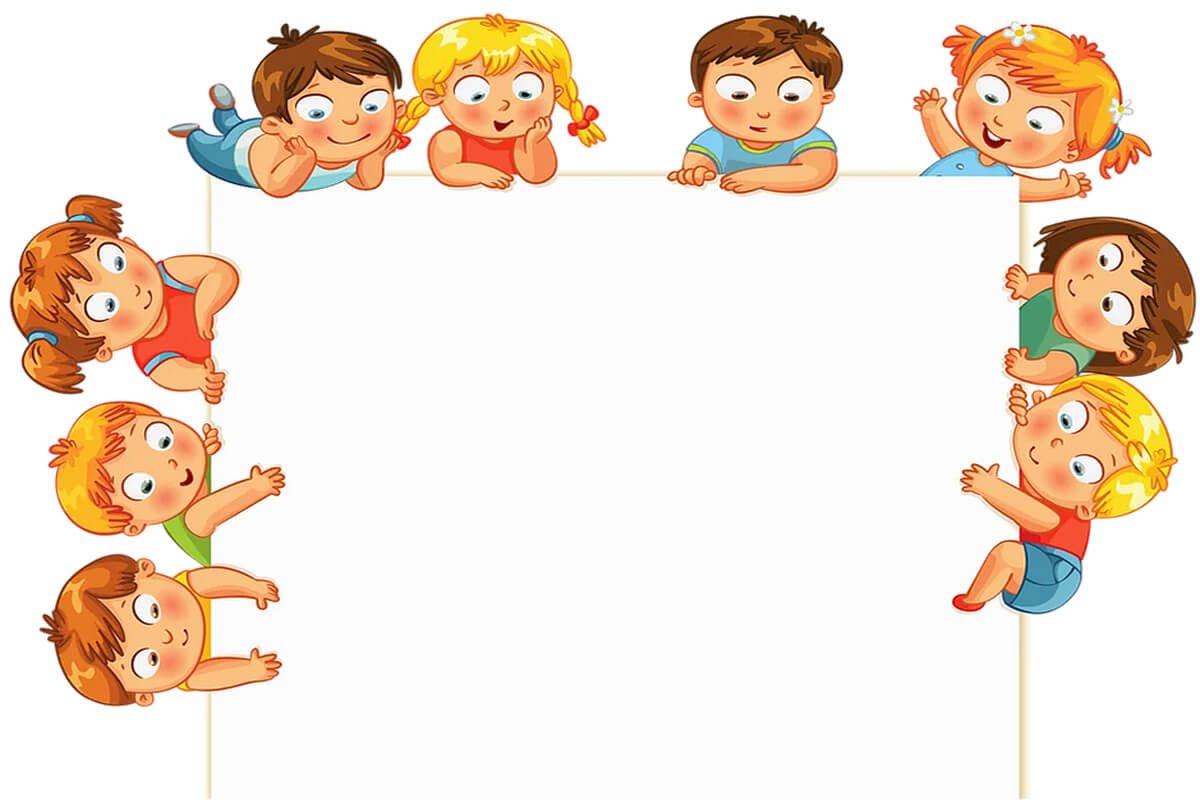 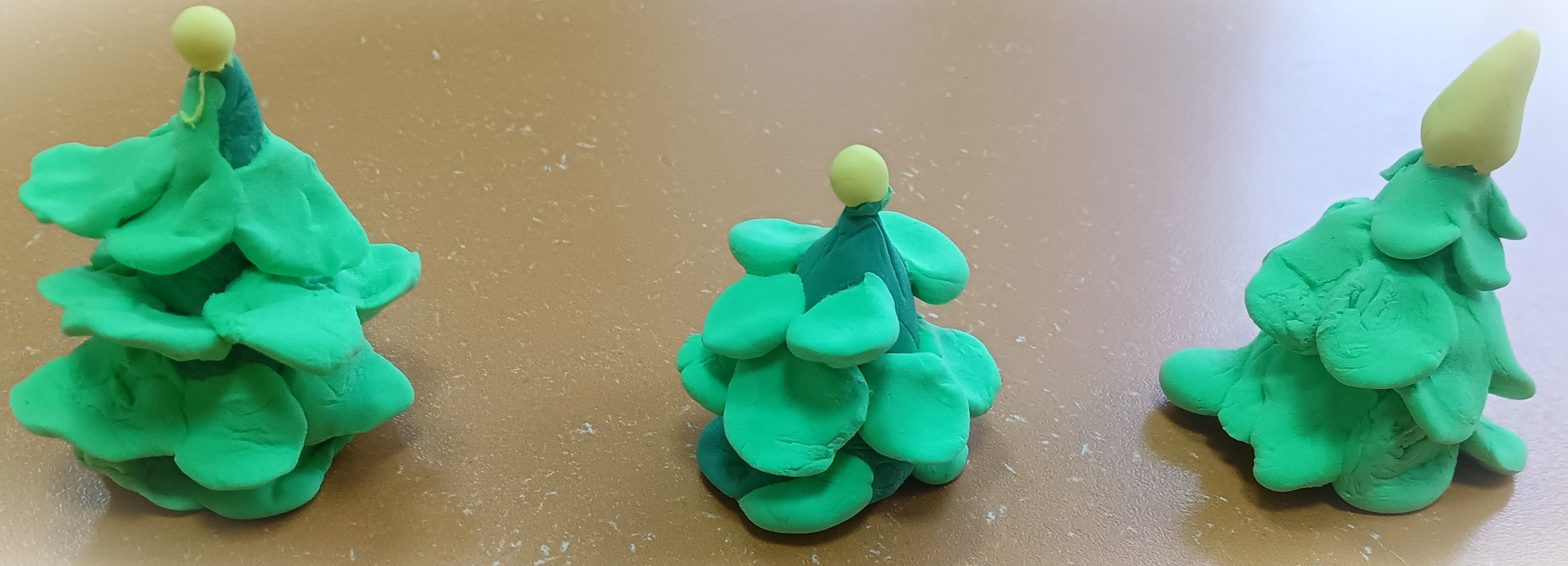 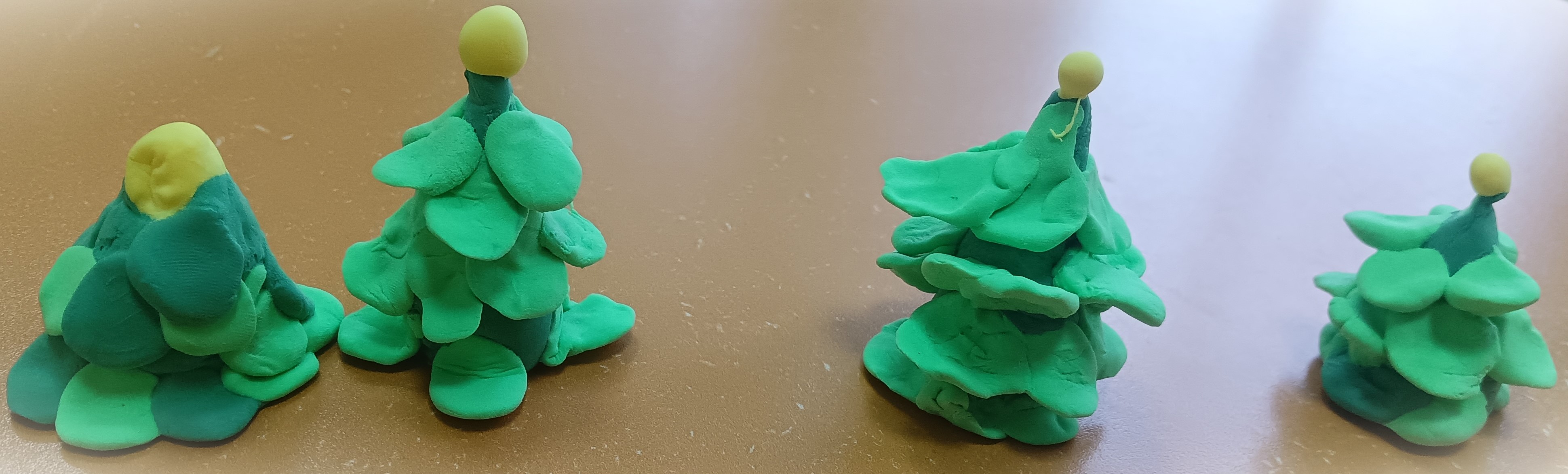 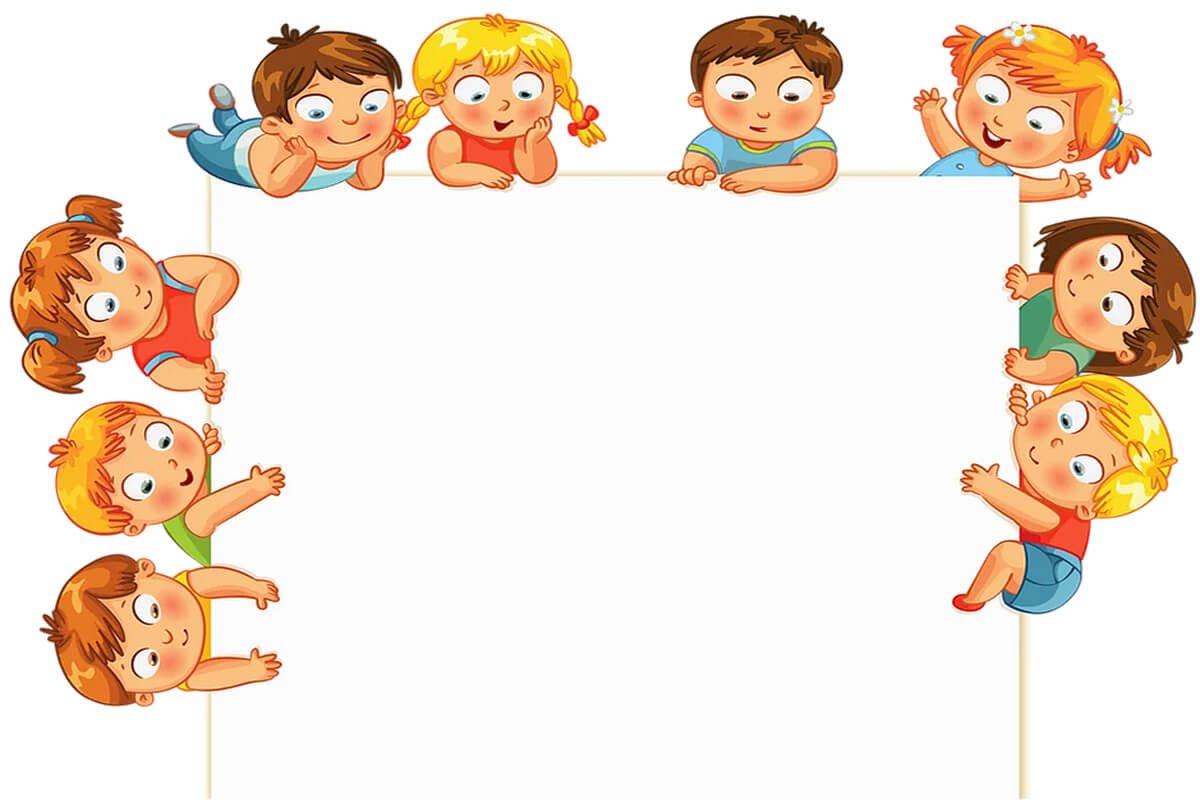 Поделки которые делают ребята, не только красивые, но и практичные. Как только пластилин застынет их можно использовать для игры. А снежинки и ёлочки использовали для украшения новогодней ёлки.
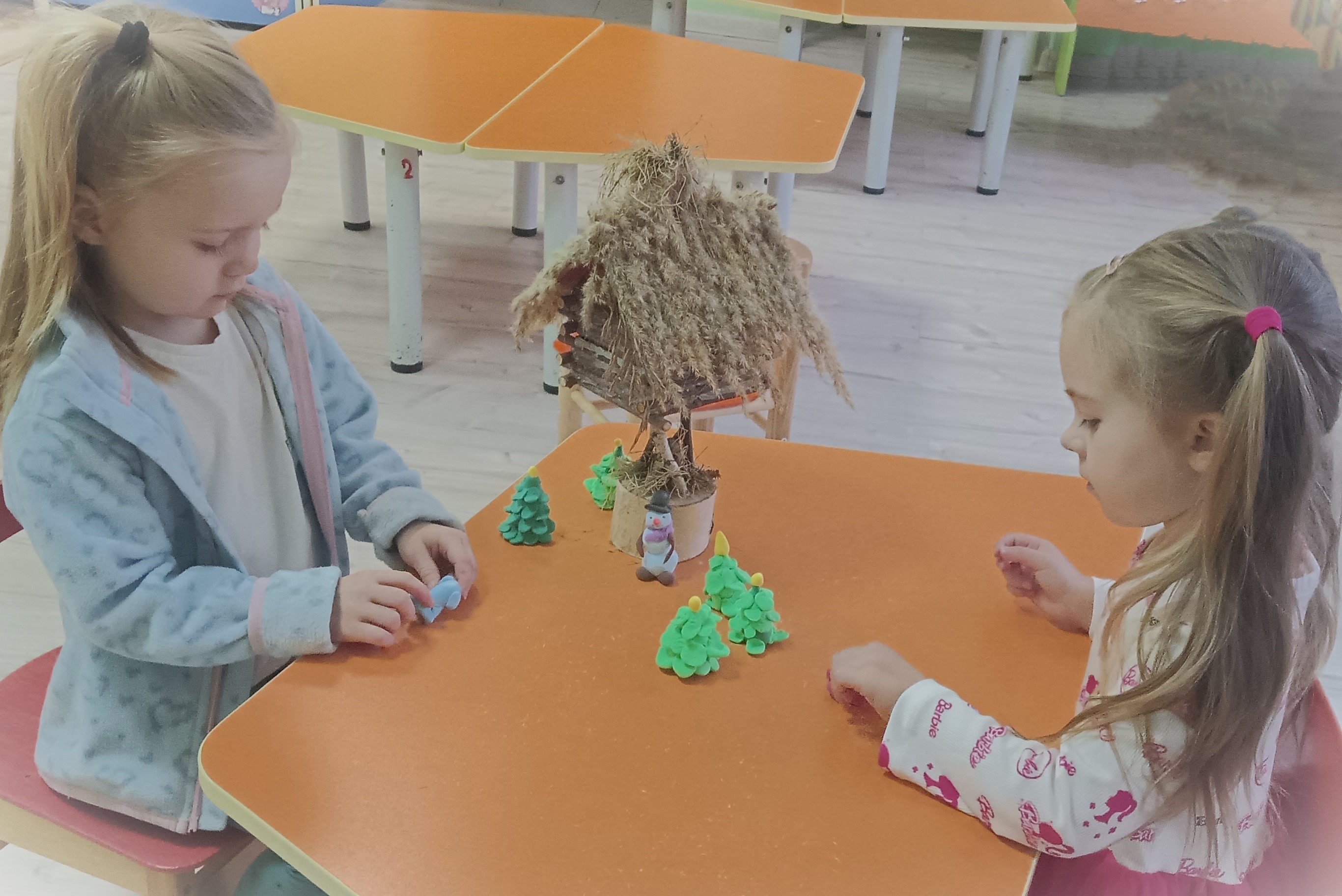 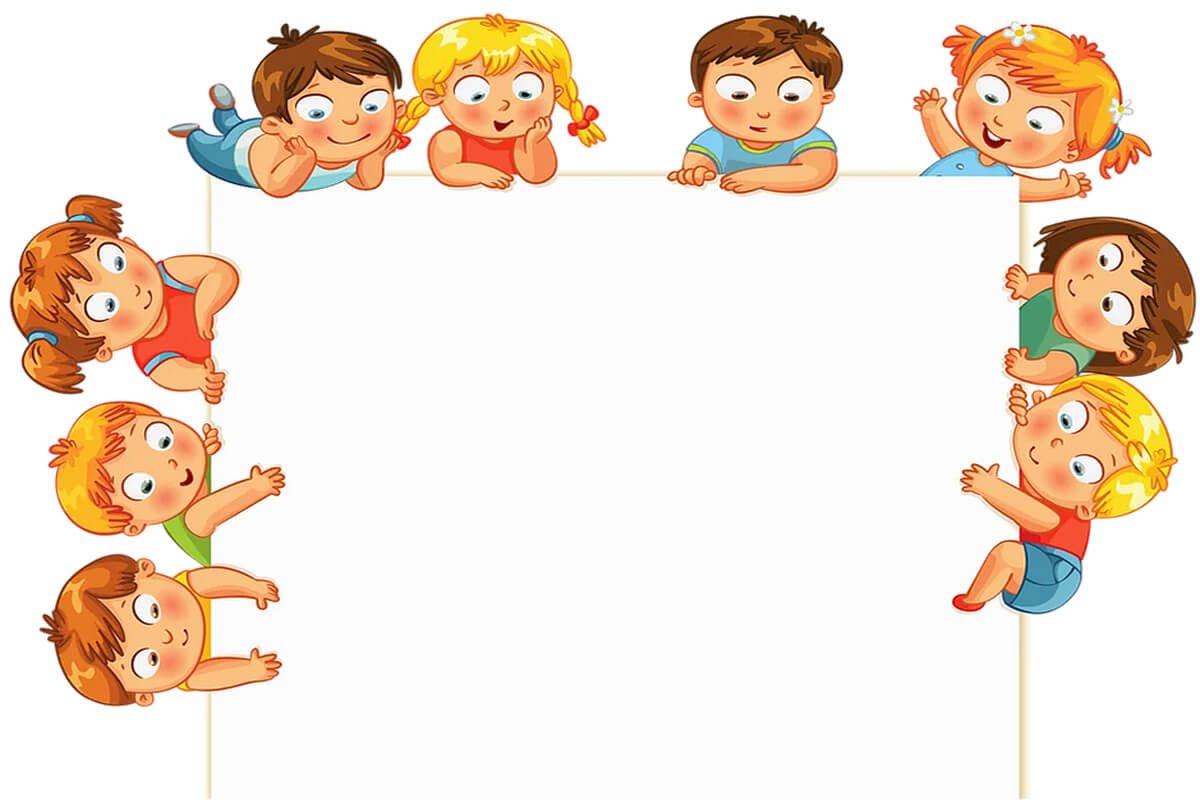 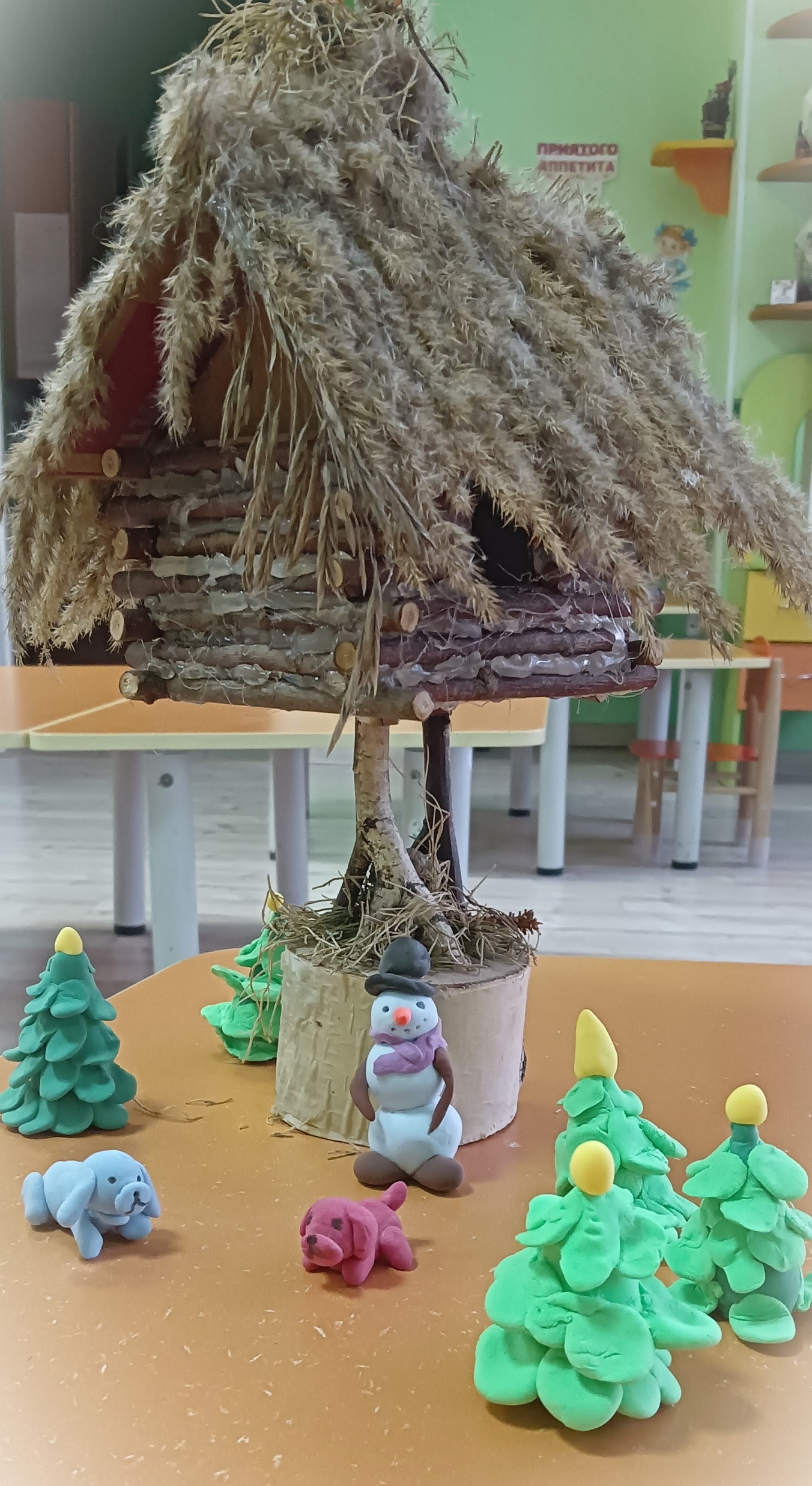 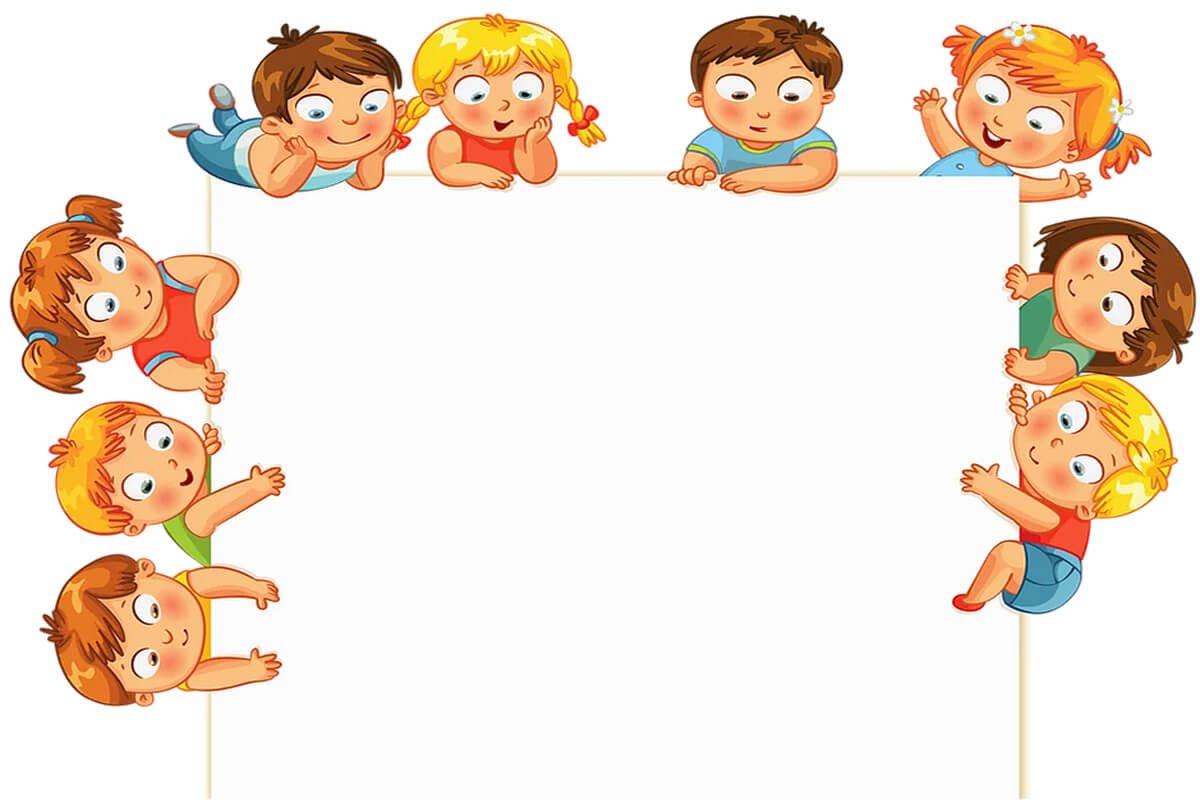 Украшения на новогоднюю ёлочку
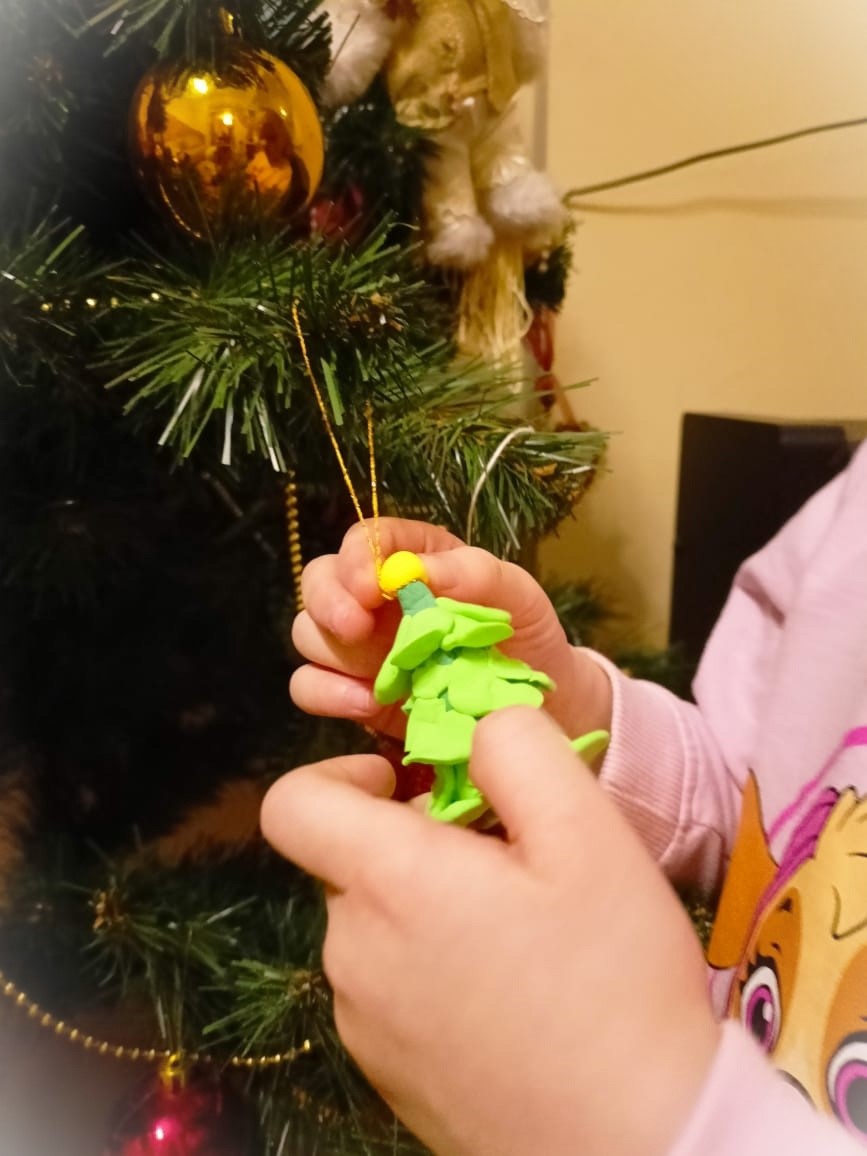 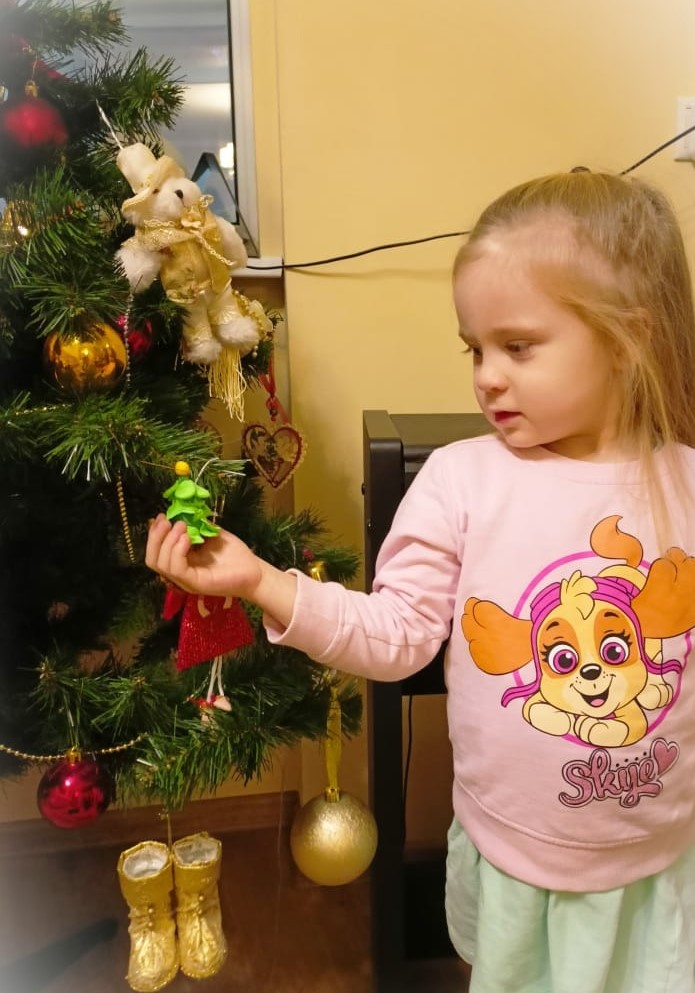 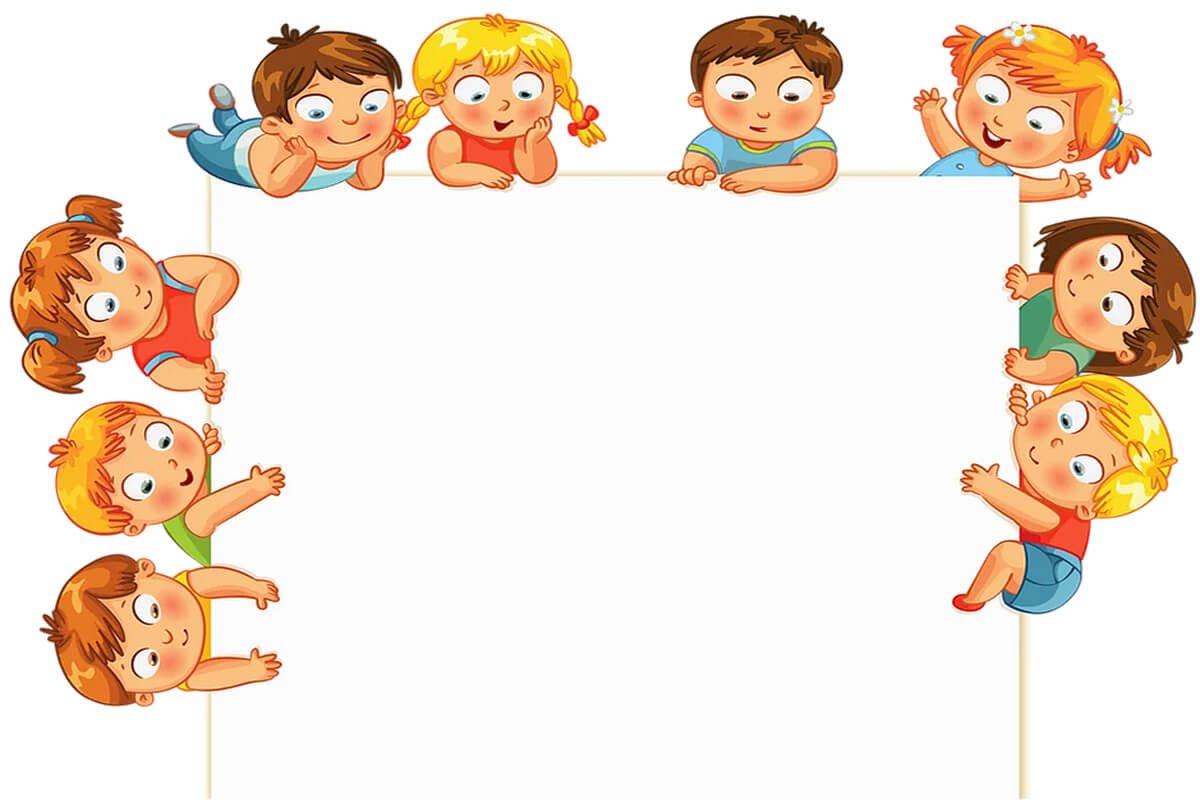 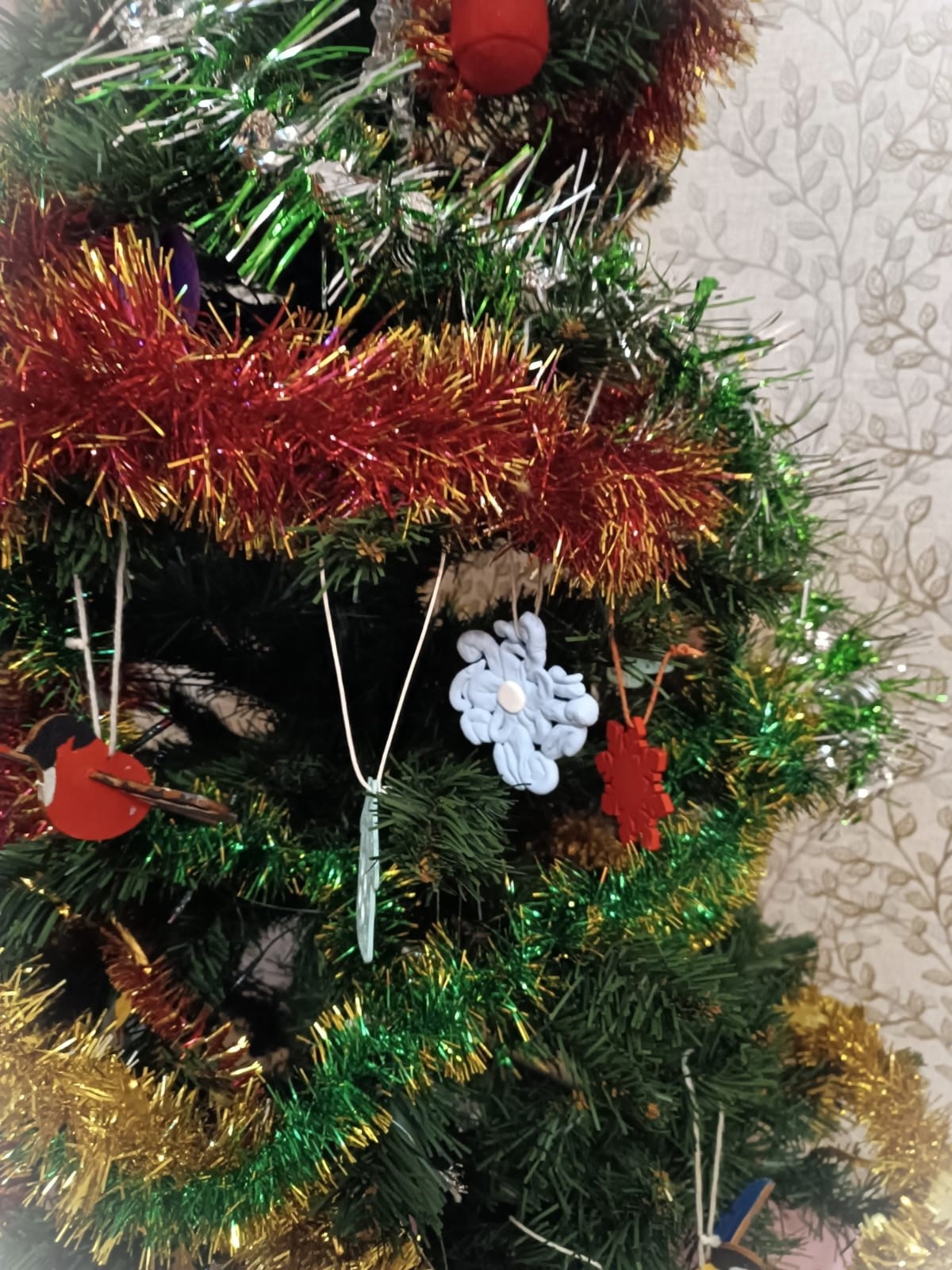 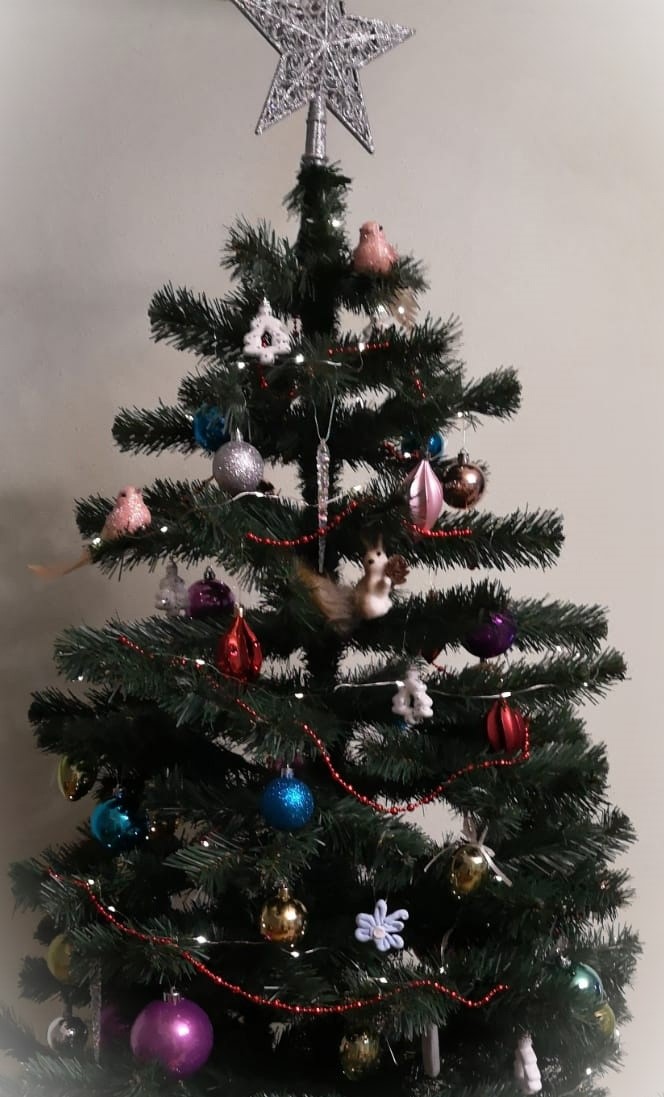 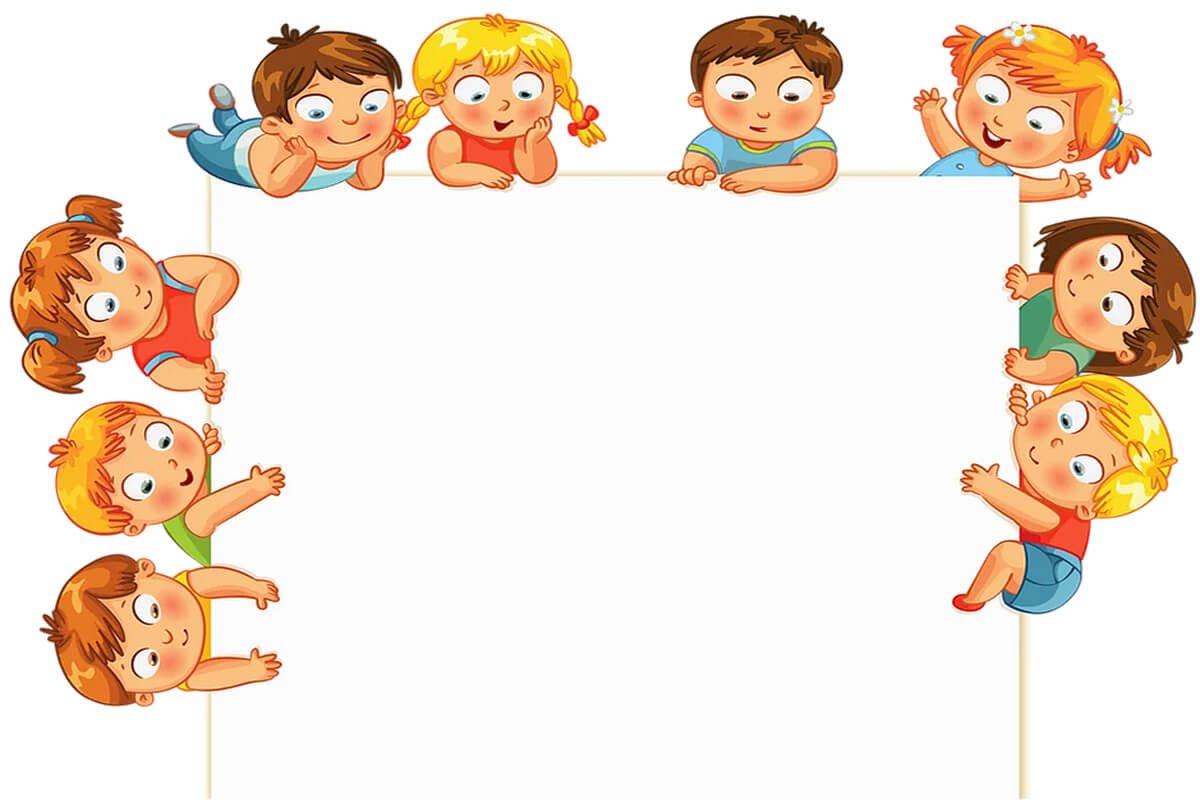 Занятия целиком проходят в форме игры. Игровые приемы обеспечивают динамичность процесса обучения, максимально удовлетворяют потребности ребенка в самостоятельности – речевой и поведенческой (движения, действия и т.п.). Использование игр в обучении детей лепке из легкого пластилина помогает активизировать деятельность детей, развивать познавательную активность, наблюдательность, внимание, память, мышление, поддерживает интерес к изучаемому, развивает творческое воображение, образное мышление.
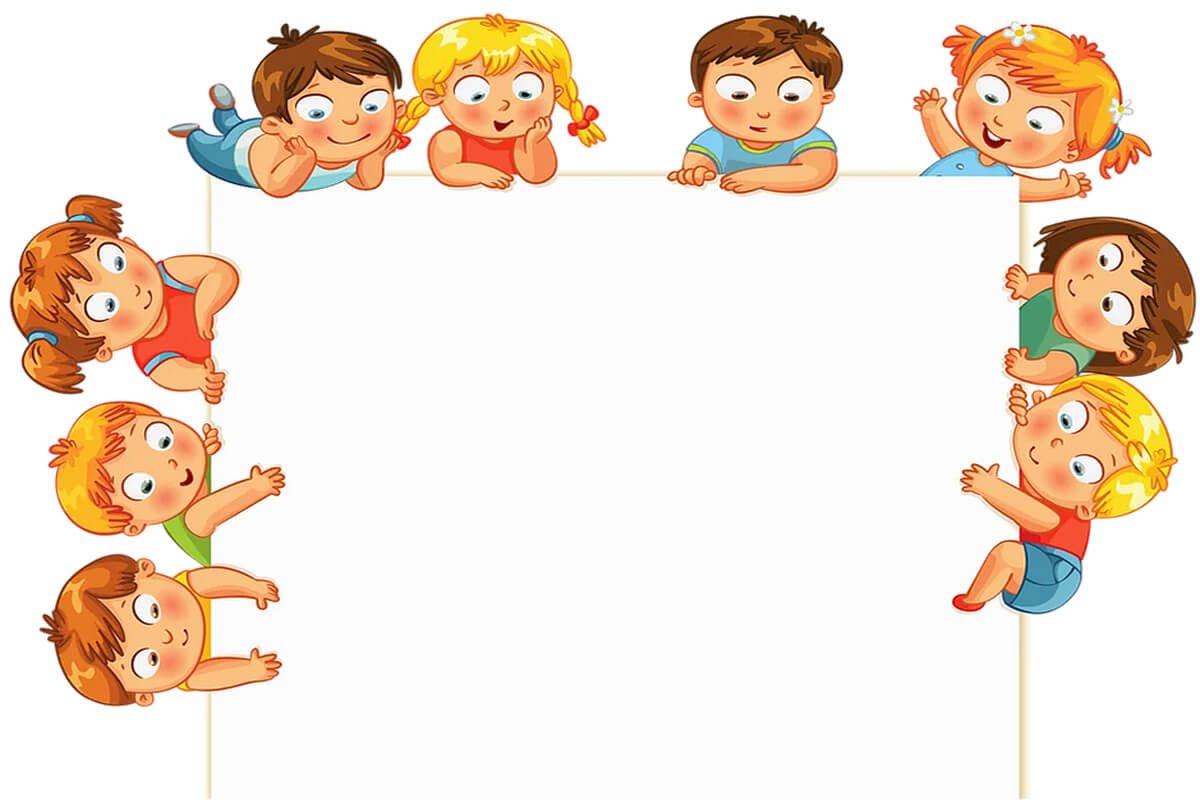 Ждём новых ребят к себе в группу  по «Нейролепке»Спасибо за внимание!